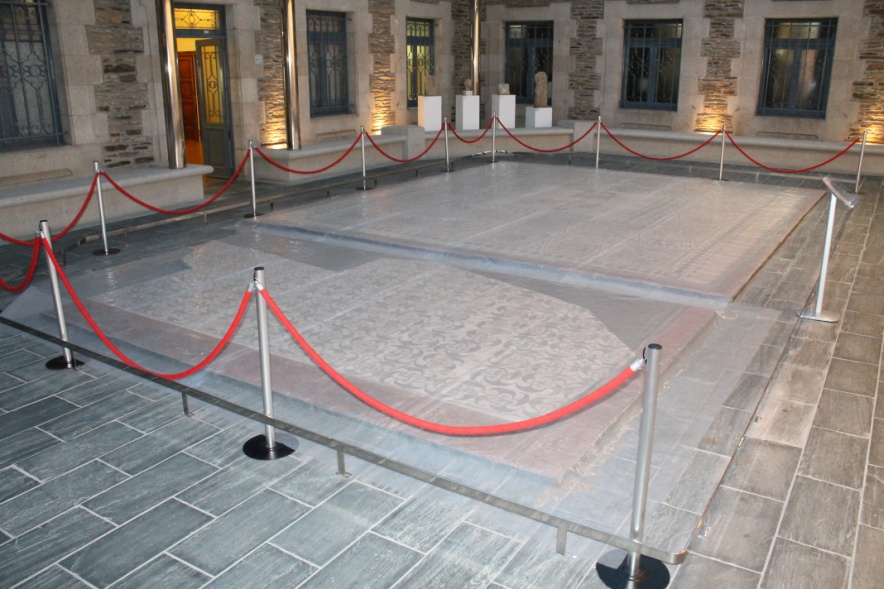 Programa de 

MODIFICACIÓN EXPOSITIVA
DA SALA 7 DO MUSEO PROVINCIAL
DE LUGO
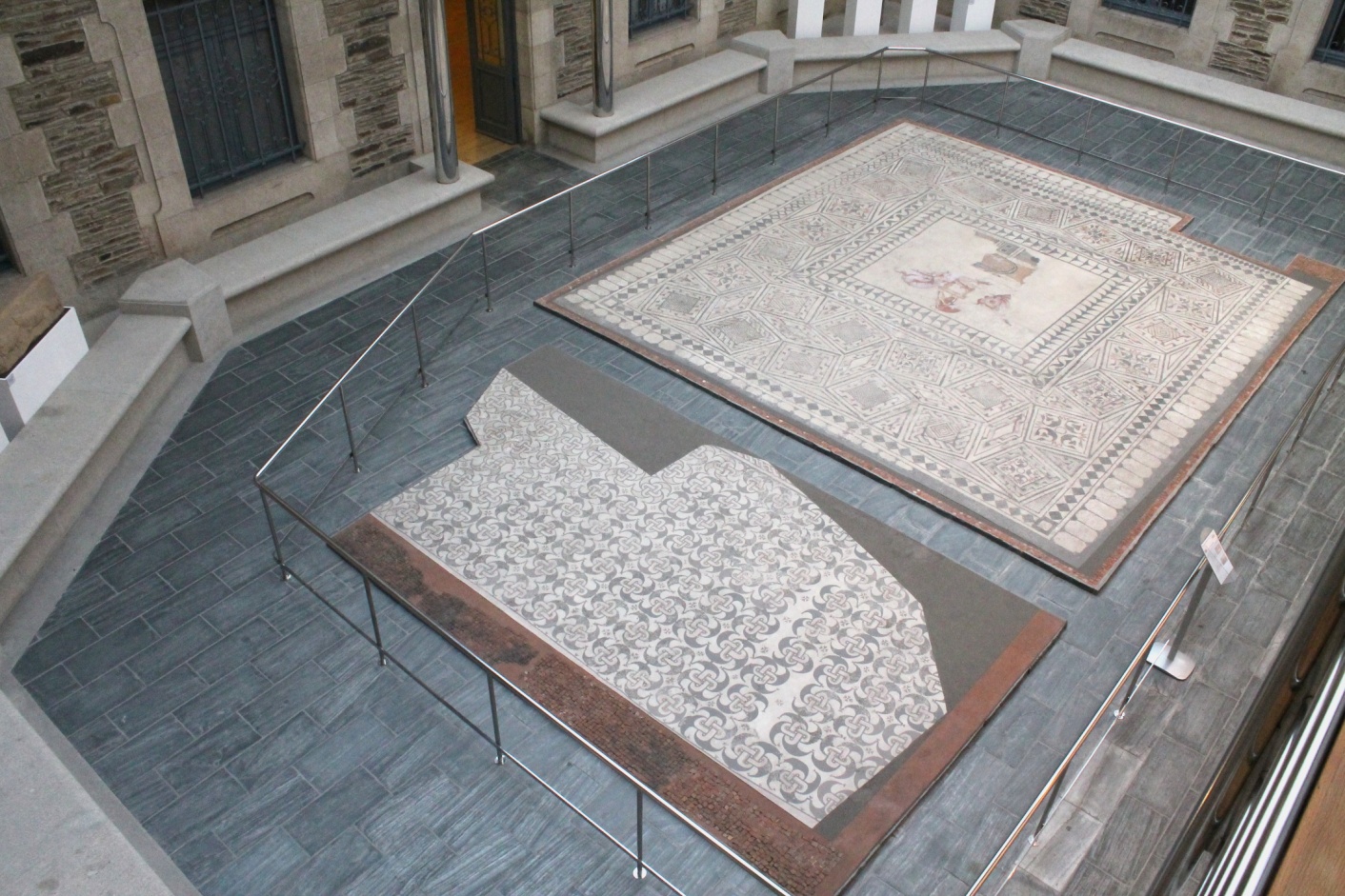 Proxecto de restauración dos mosaicos de
     Batitales.


  Proxecto de reforma expositiva da escultura romana.


  Proxecto de mellora da varanda dos mosaicos de 
     Armañá.


  Proxecto de accesibilidade e contextualización 
     didáctica das pezas.
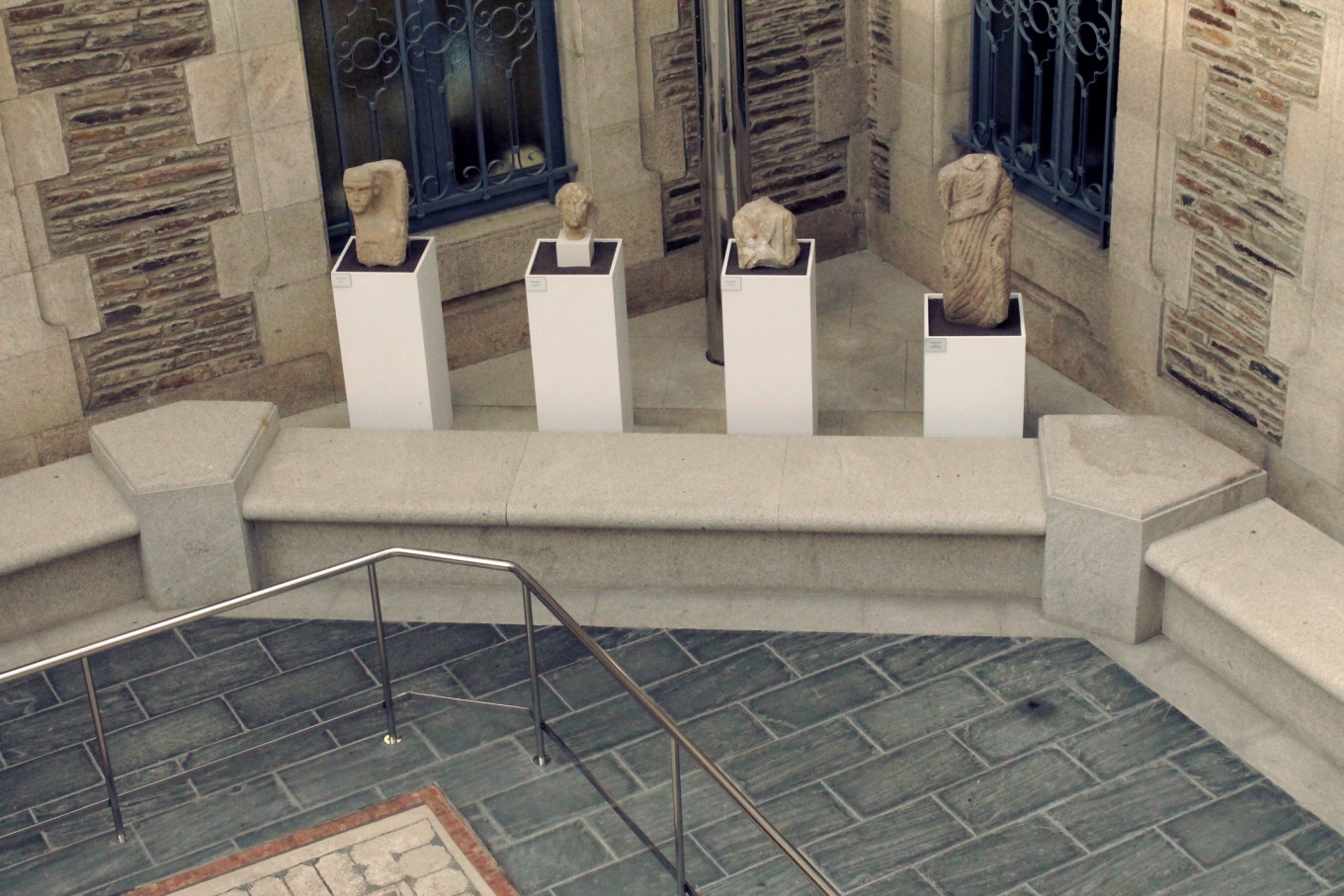 Obxectivos xerais:


  Contextualización xeral da plástica provincial
    romana e unificación da musivaria.

  Restauración dos mosaicos de Batitales, 
    reubicación e realización de novos soportes.

  Presentación didáctica e accesible aos
    usuarios/as do museo.

  Mellora da seguridade e da conservación das
    pezas expostas.
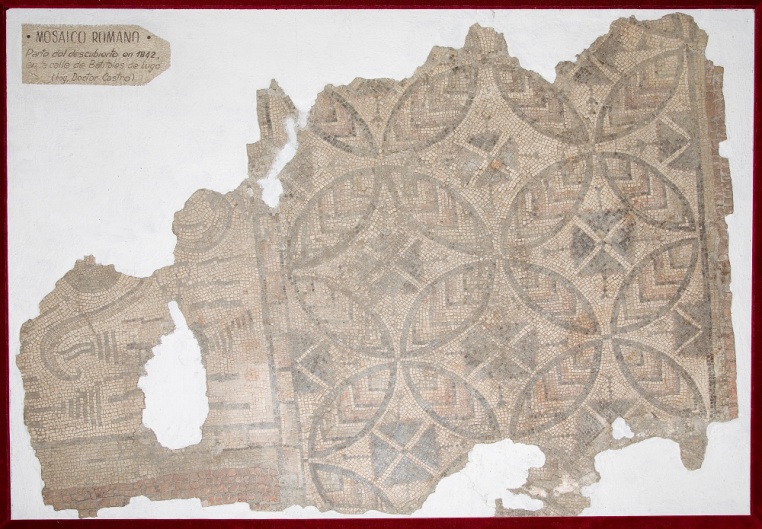 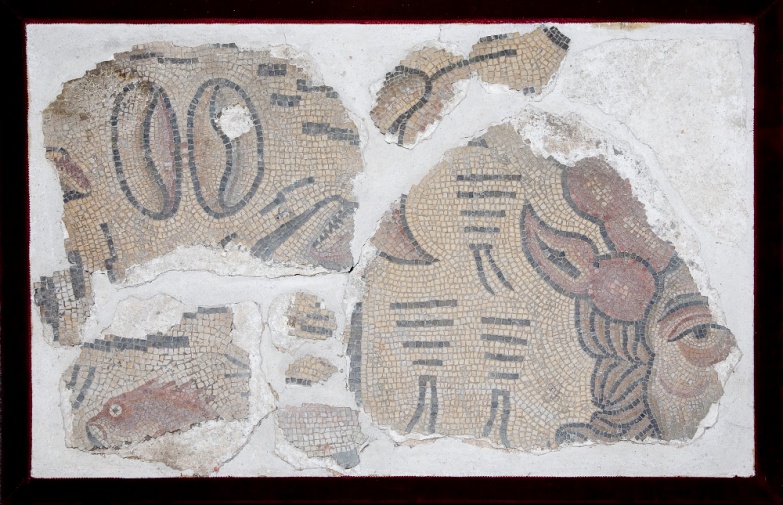 1. Proxecto de restauración dos mosaicos
de Batitales

	Datas do achado: 1842 , 1950 e 1998
	Datas de ingreso no MPL: 1933 e 1951
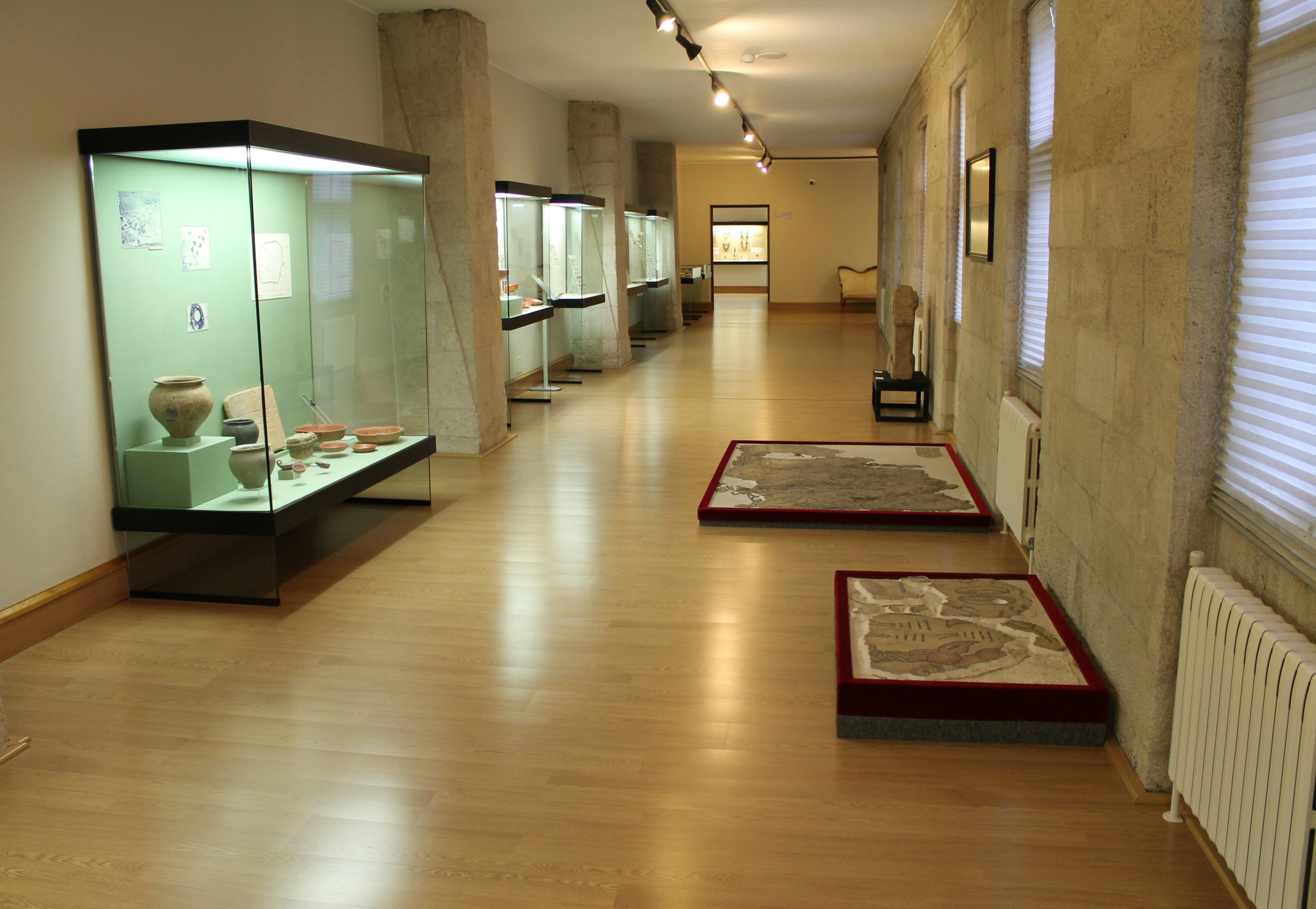 Exposición sala 9 do claustro alto
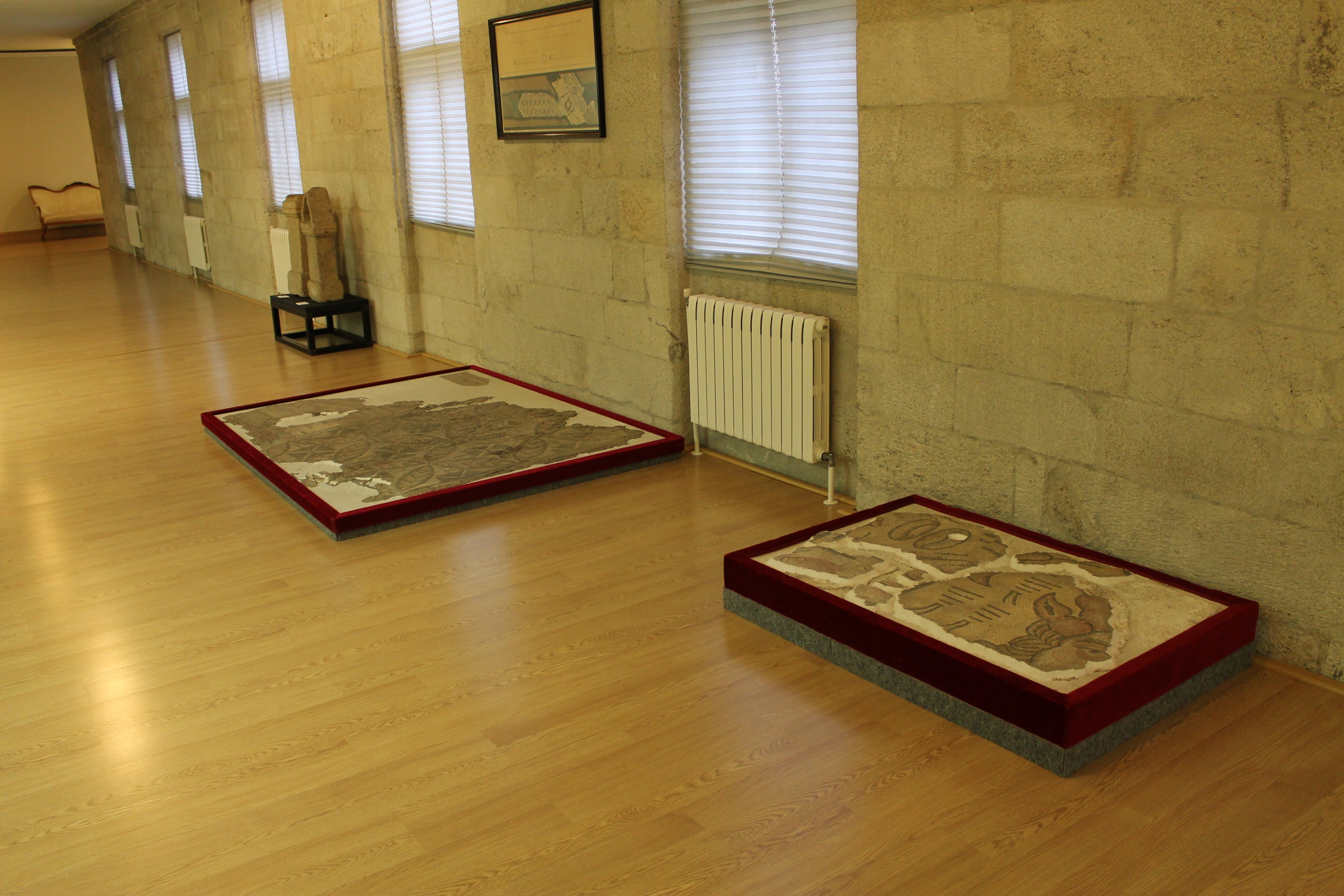 Montaxe de 1990
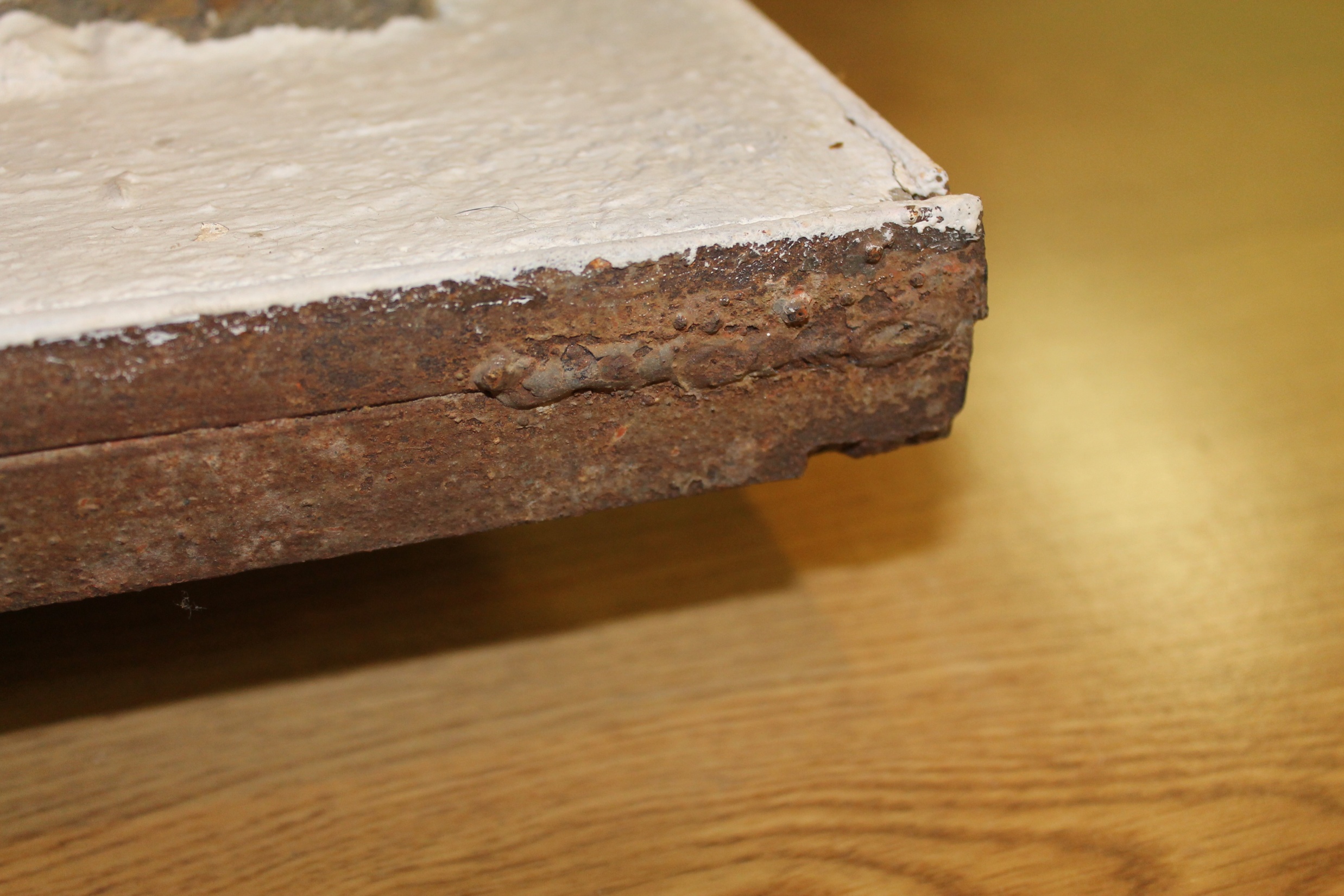 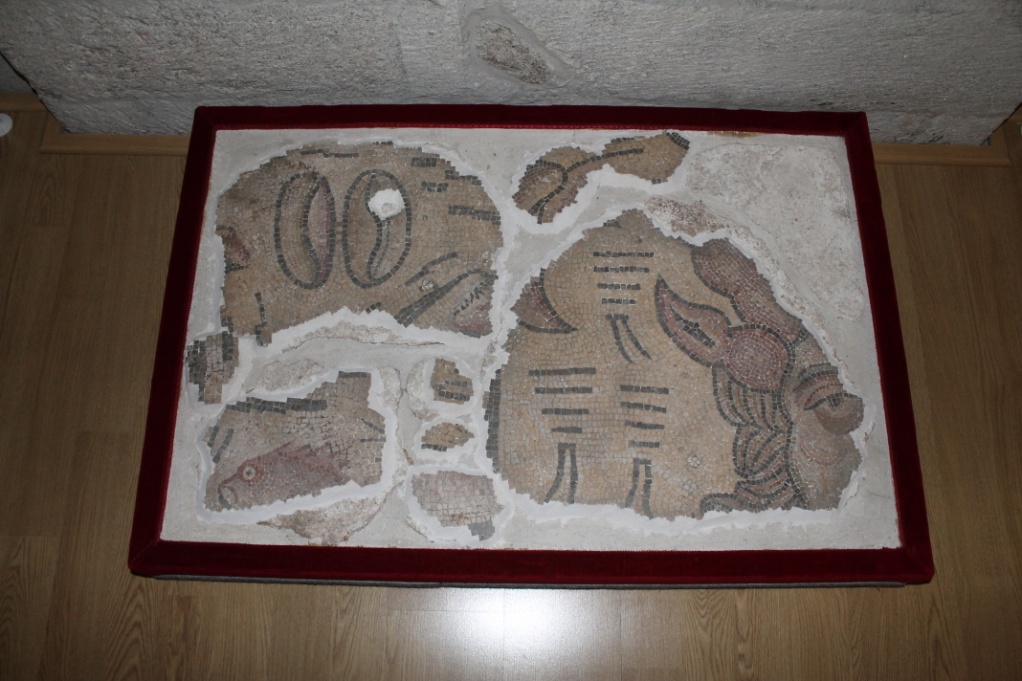 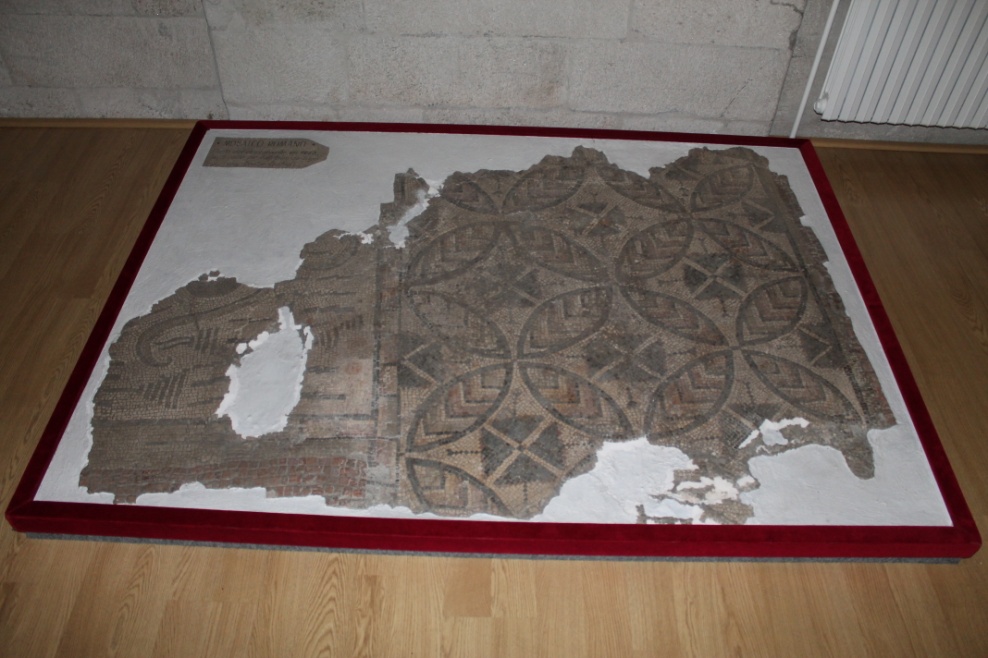 Levantamento dos mosaicos
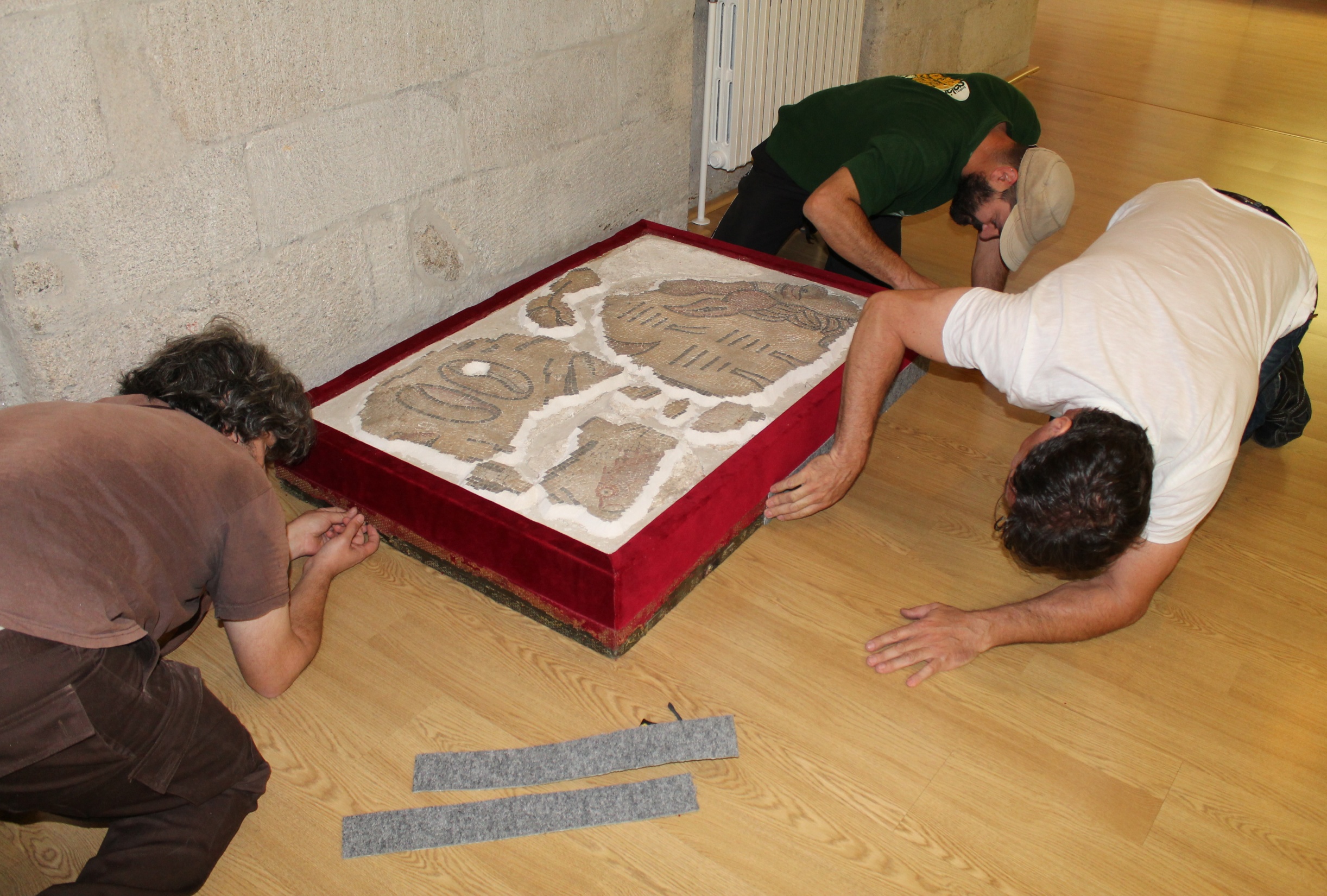 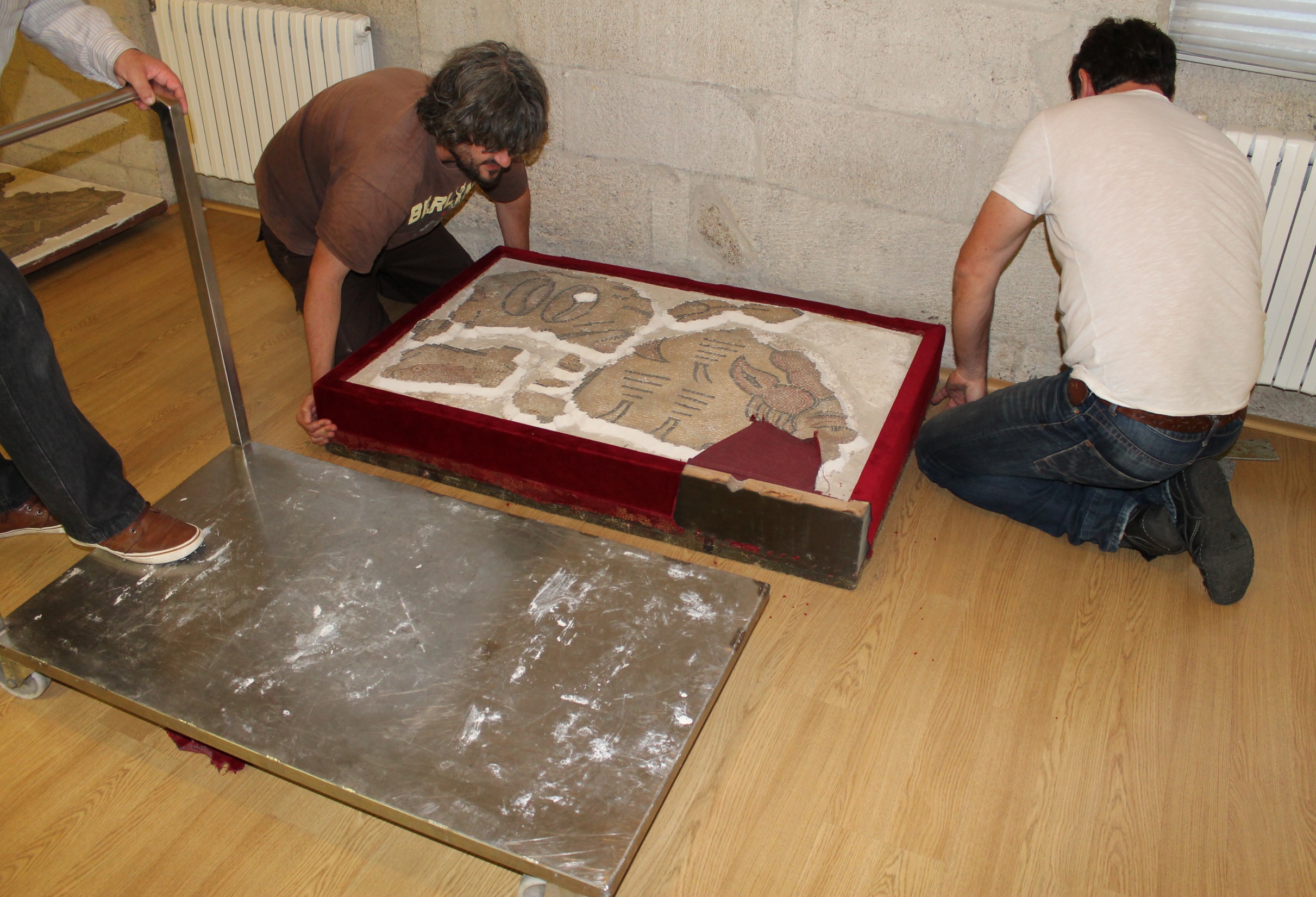 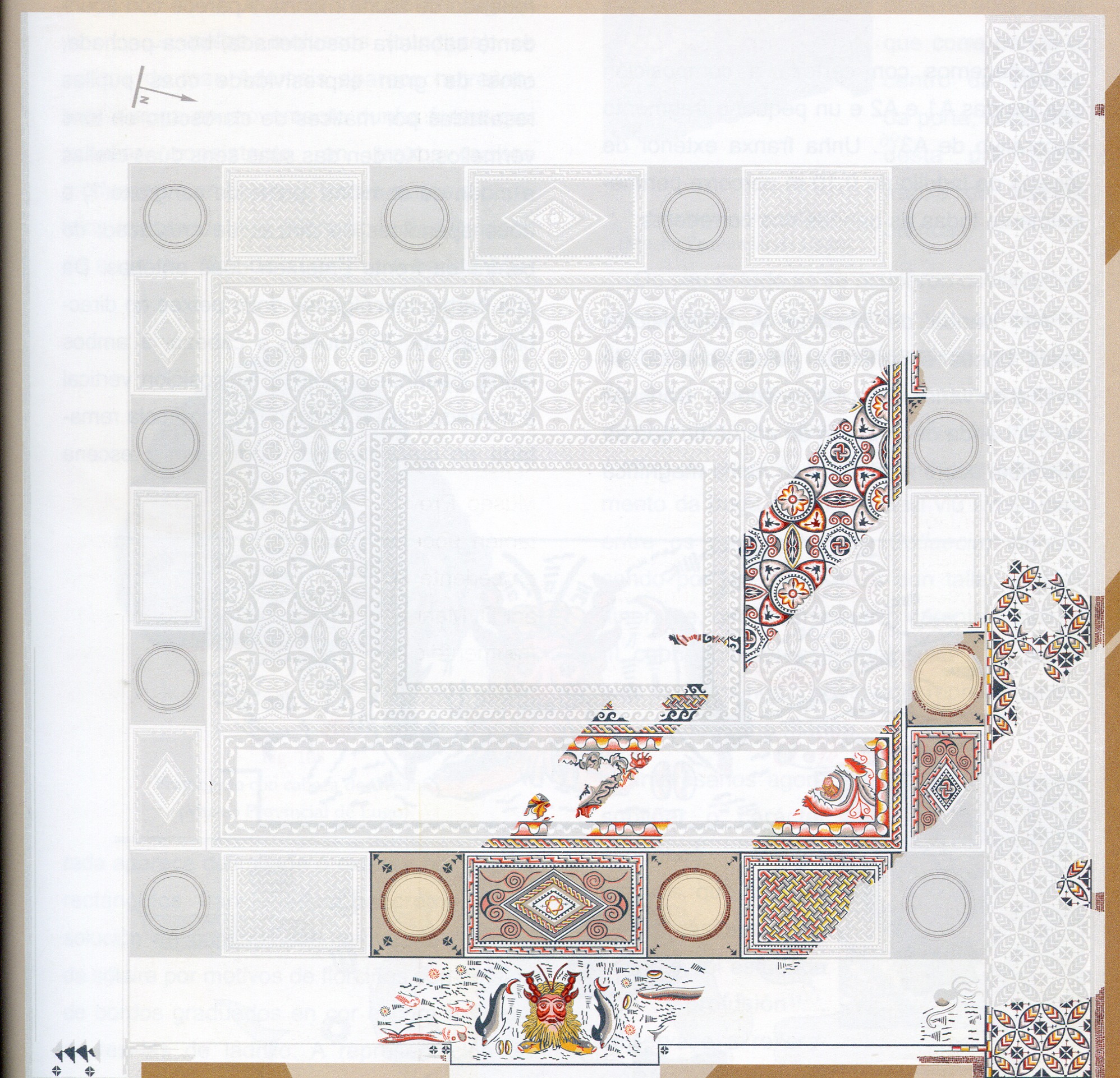 Técnicos restauradores:

	Miguel Ángel López Marcos
	Pablo López González

Técnicos arqueólogos:

	Luís Francisco López González
	José Manuel Acebo Juárez





Traballos de Arqueoloxía, Restauración e Posta en Valor do Patrimonio Cultural:
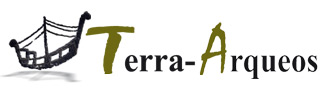 EXECUCIÓN
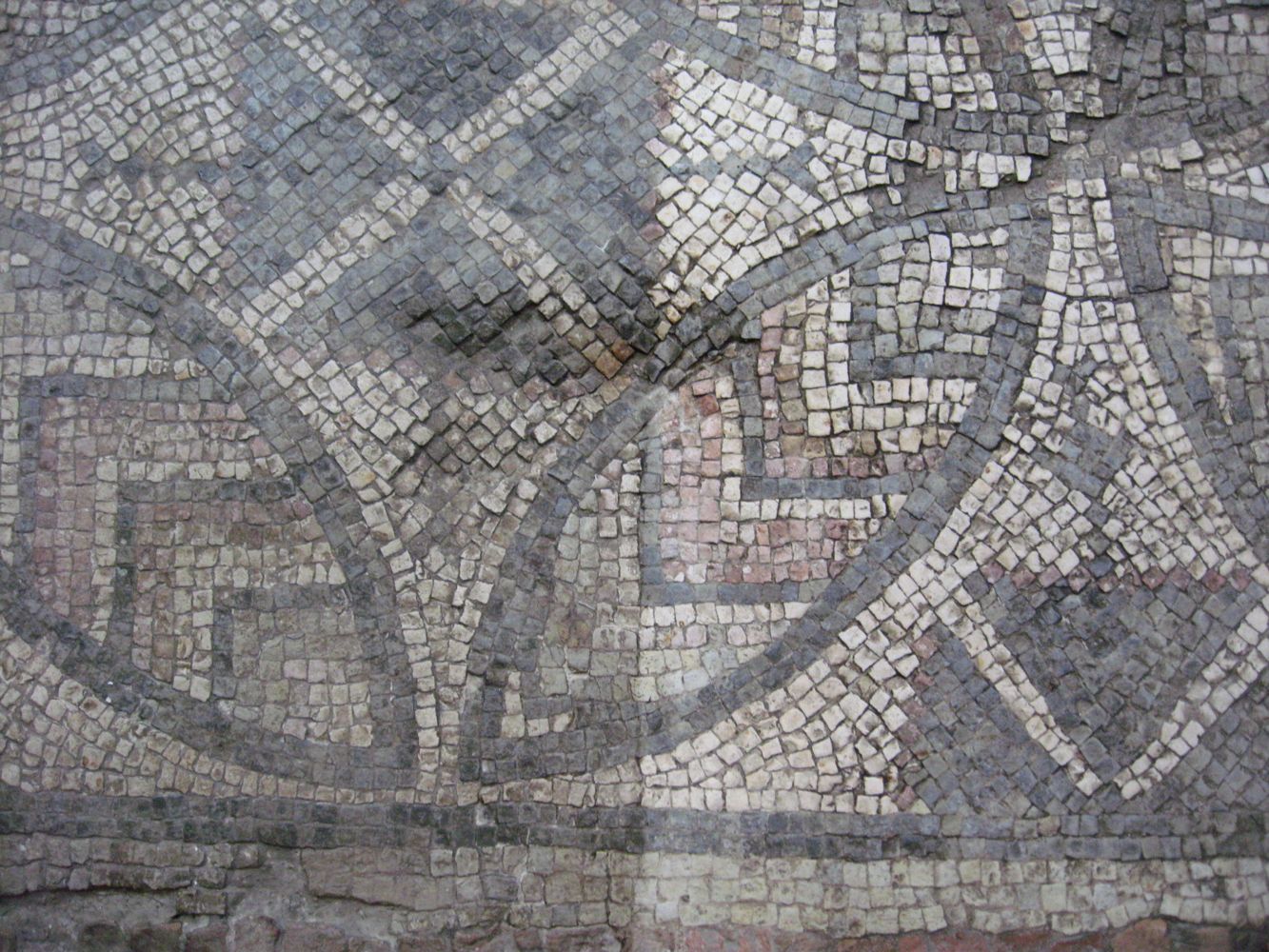 Cata de limpeza
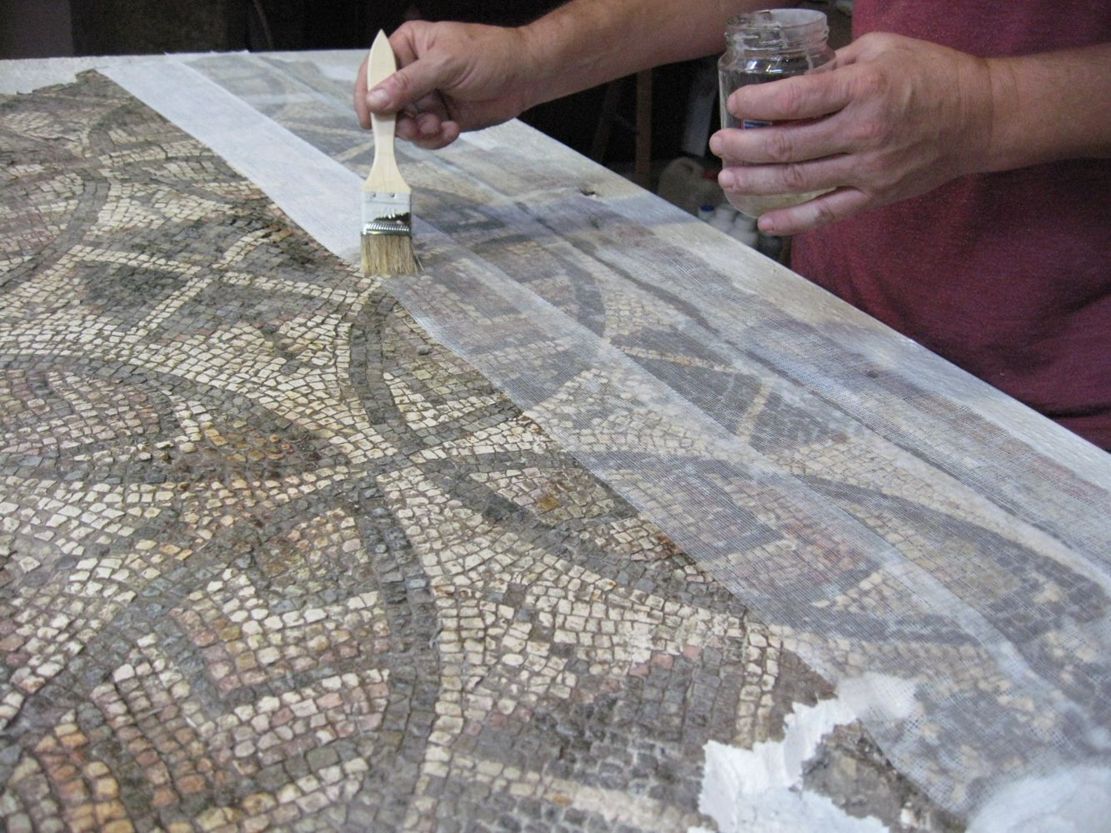 Engasado
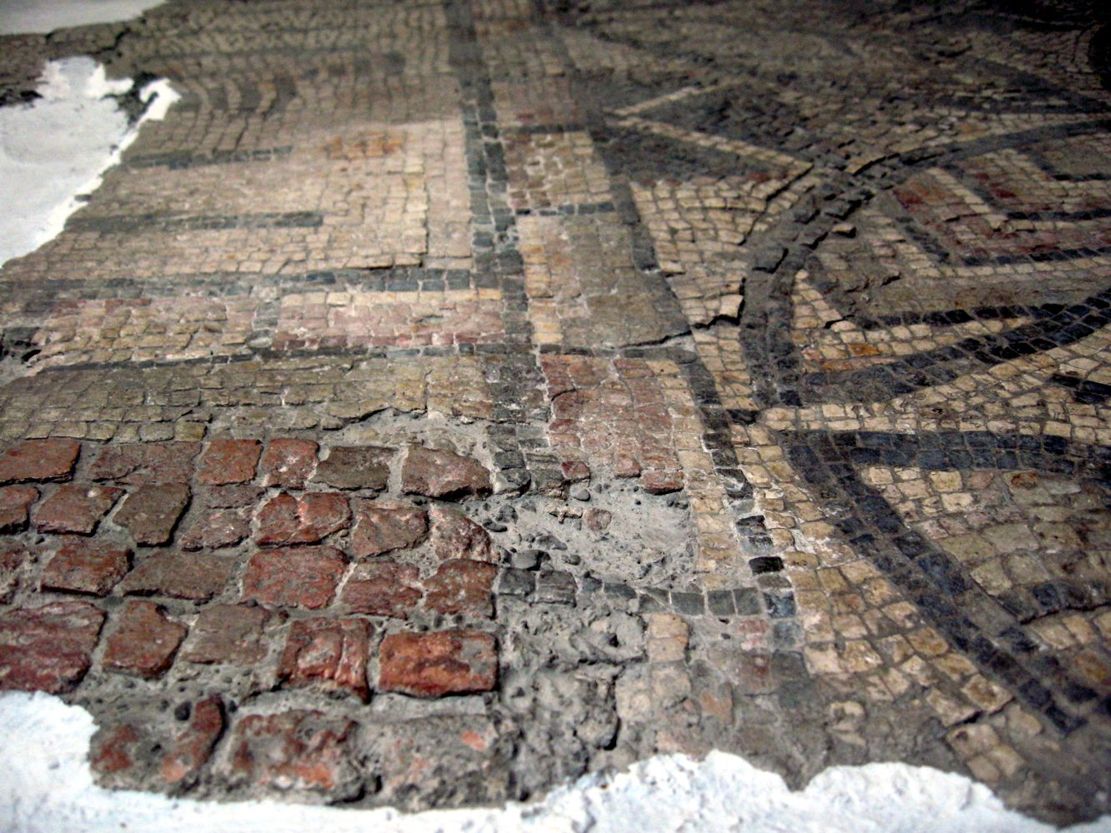 Detalle do cemento existente entre as teselas
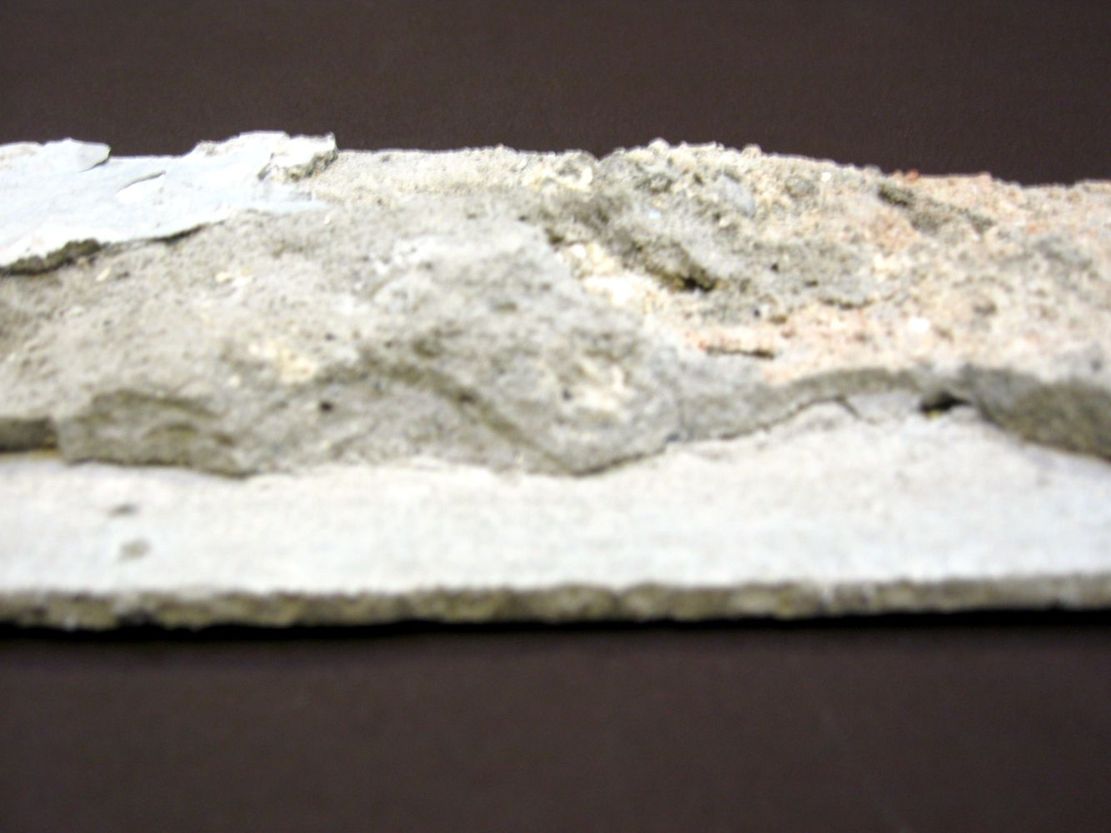 Detalle do soporte do cemento
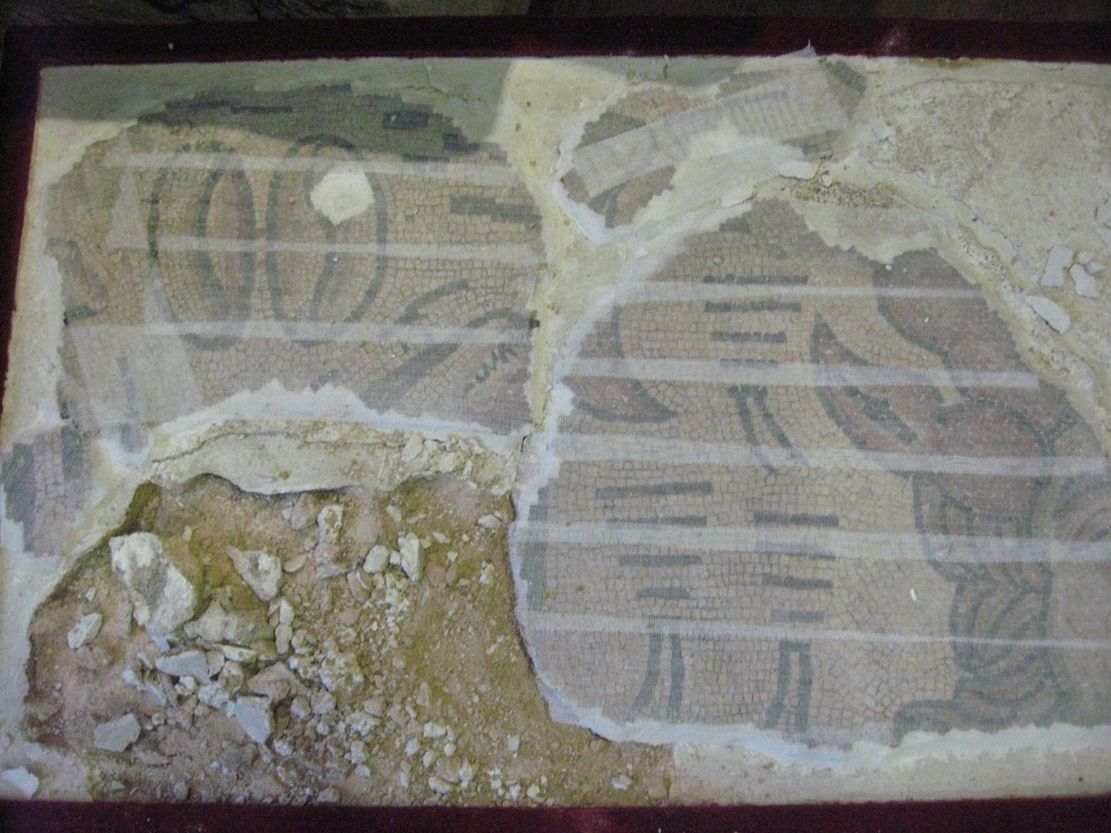 Cortado do morteiro para a súa posterior eliminación
Eliminación do morteiro baixo as teselas e montaxe
do mosaico sobre panel de aerolam
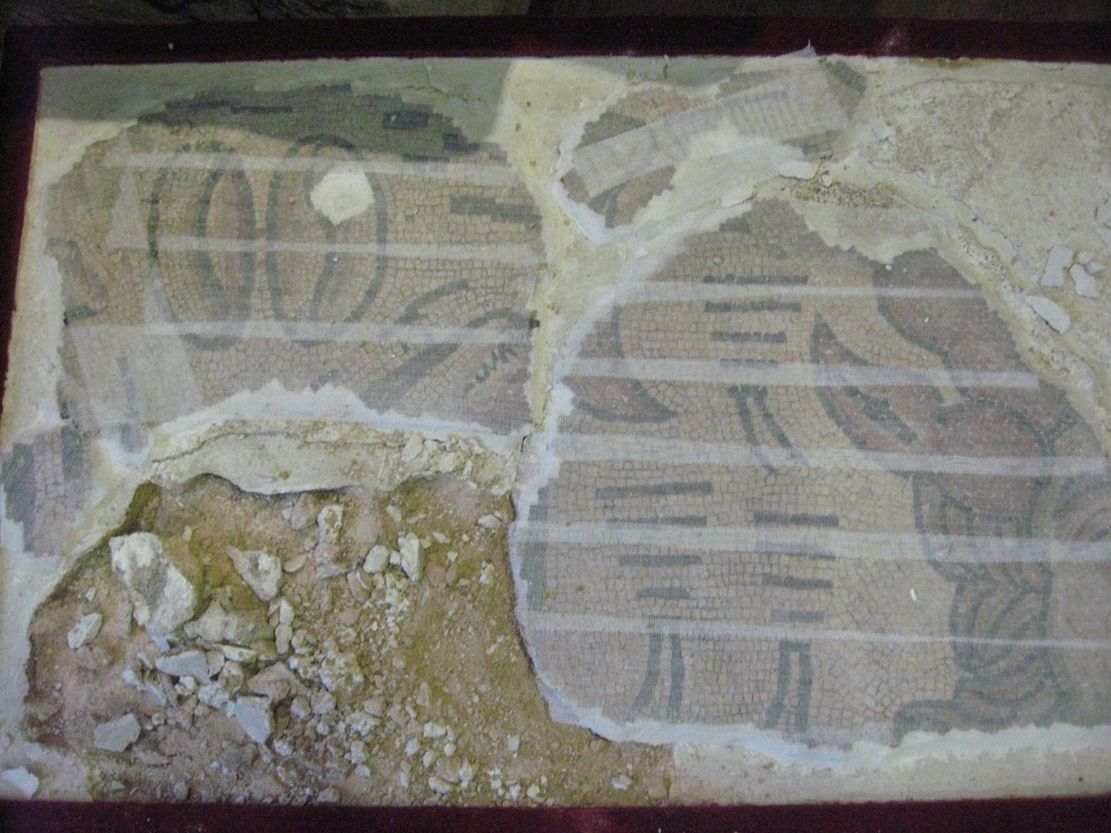 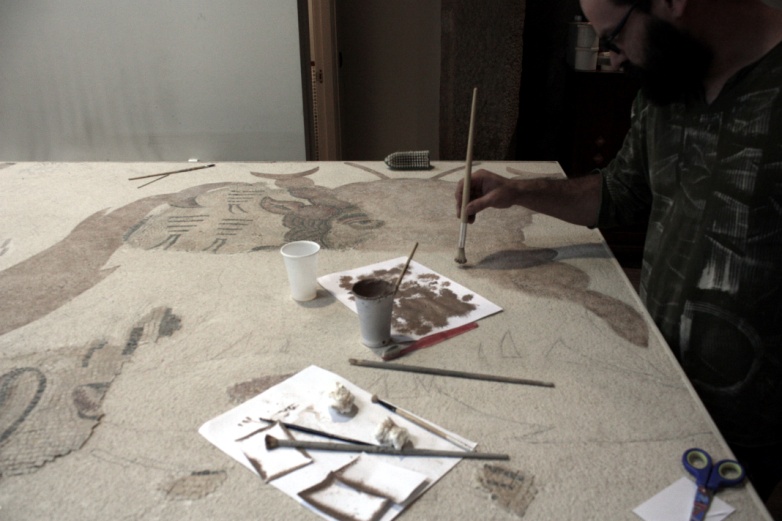 Reintegración de lagoas con morteiros de cal hidráulico
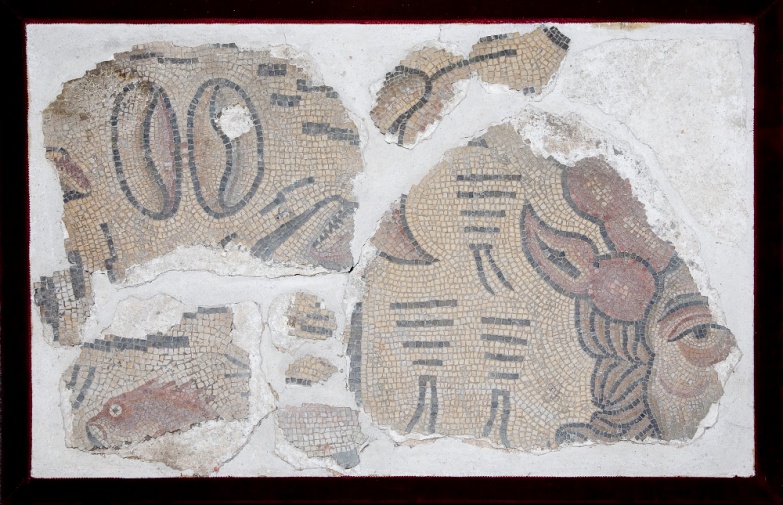 Consolidación e recomposición a escala do fragmento do deus Océano
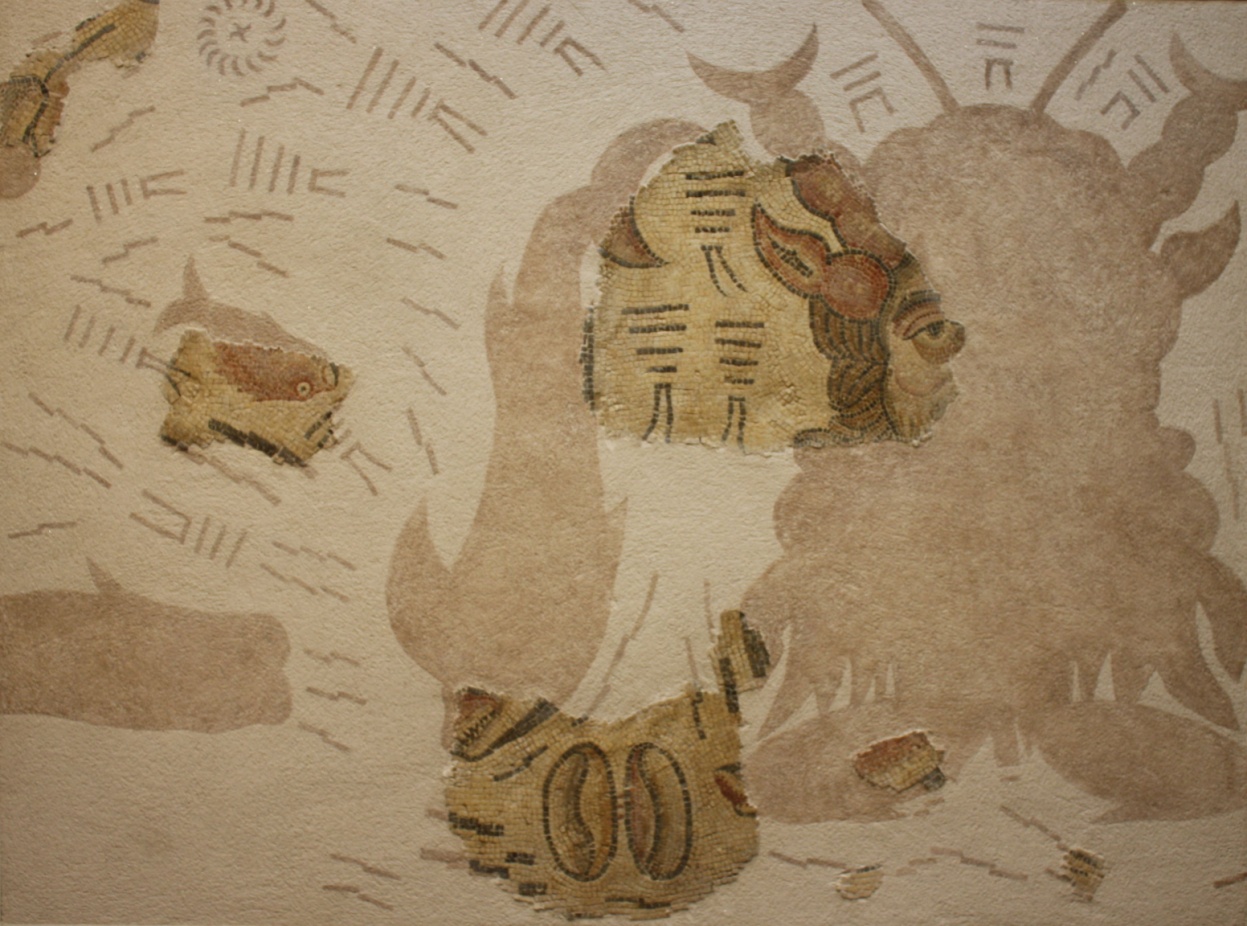 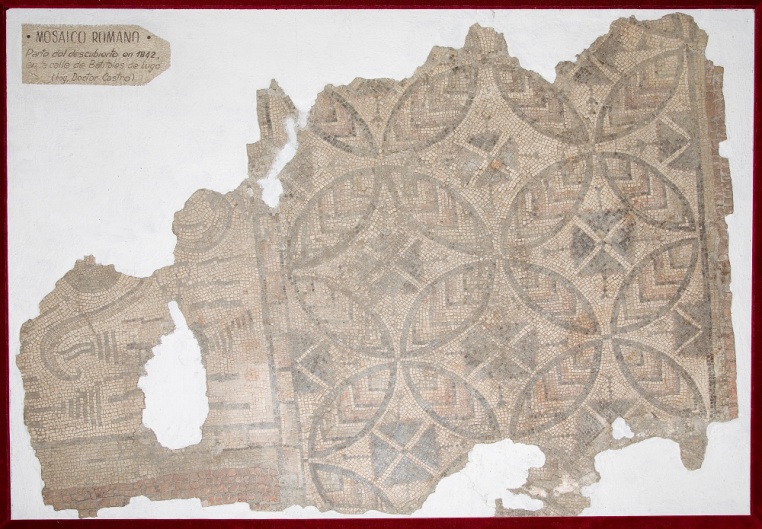 Antes e despois do fragmento
de composición xeométrica
de círculos secantes.
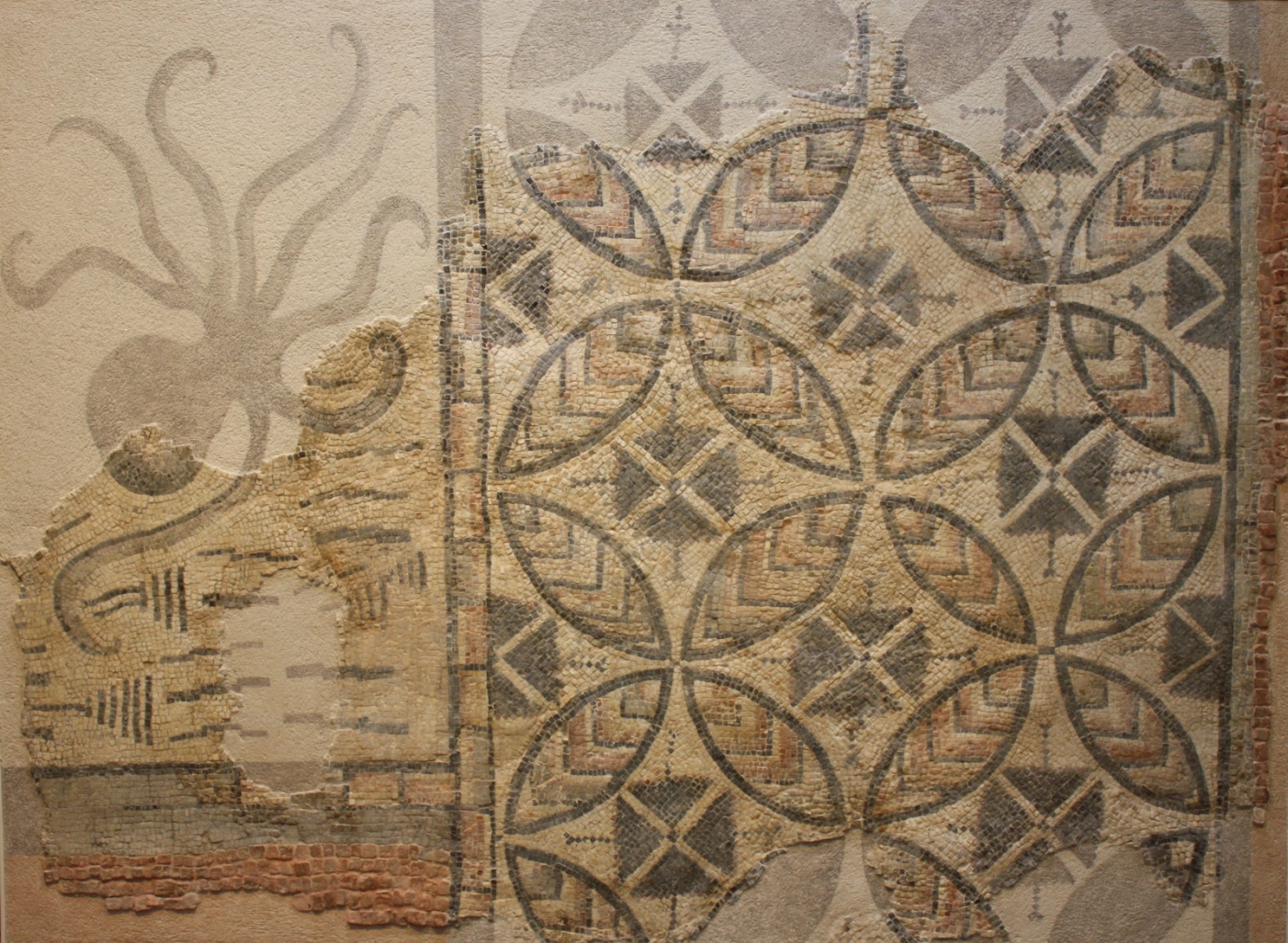 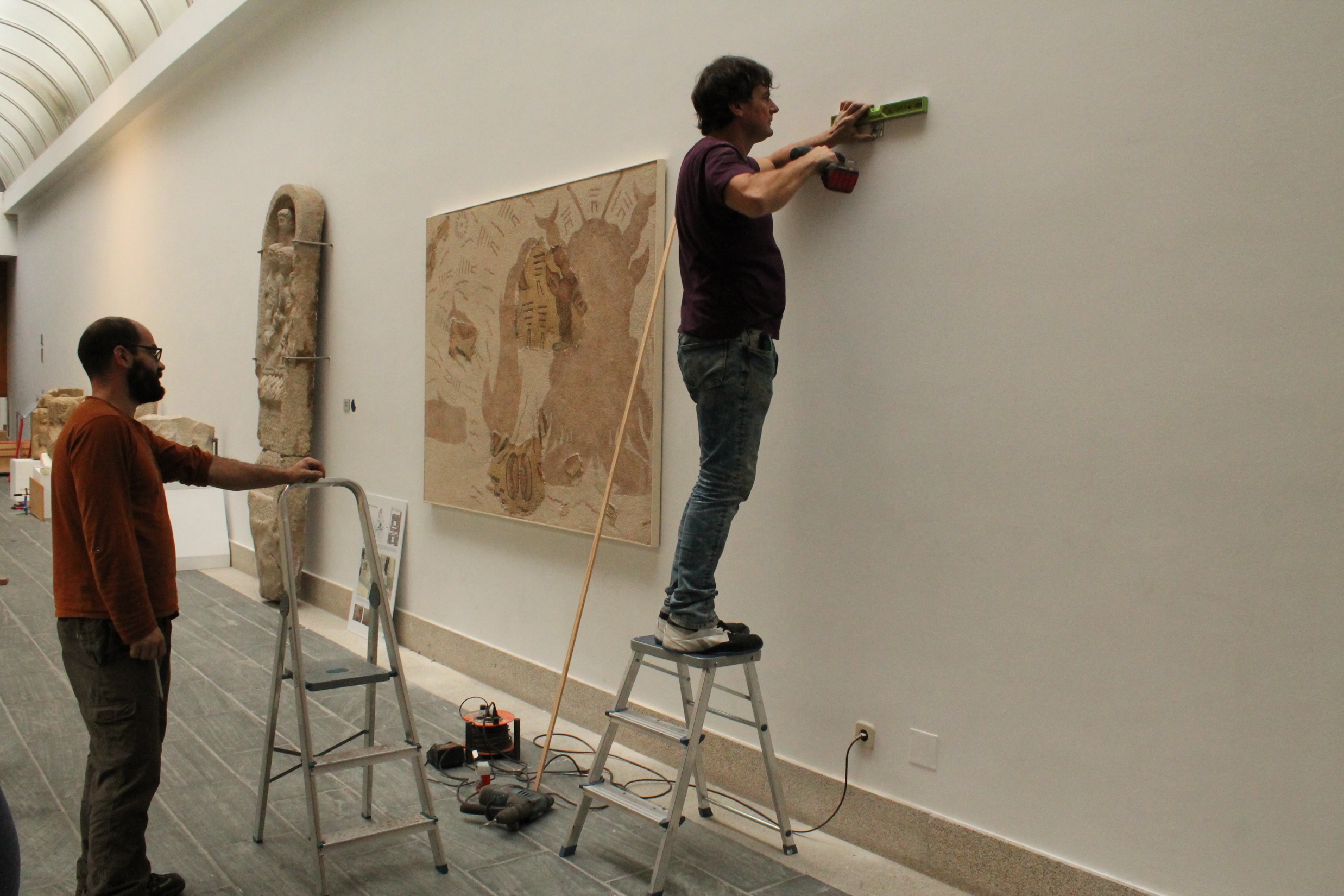 Montaxe  dos
novos soportes
na sala 7
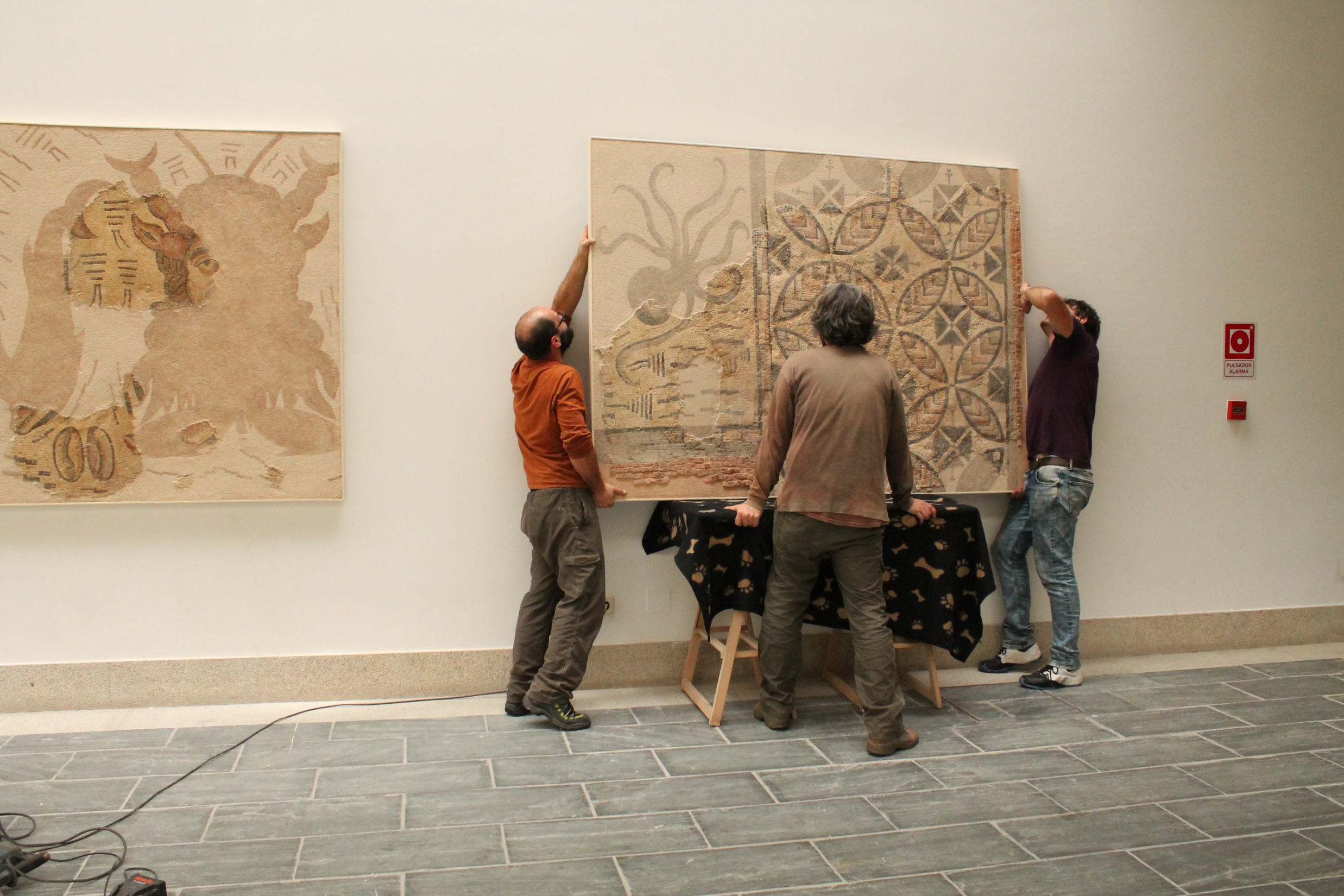 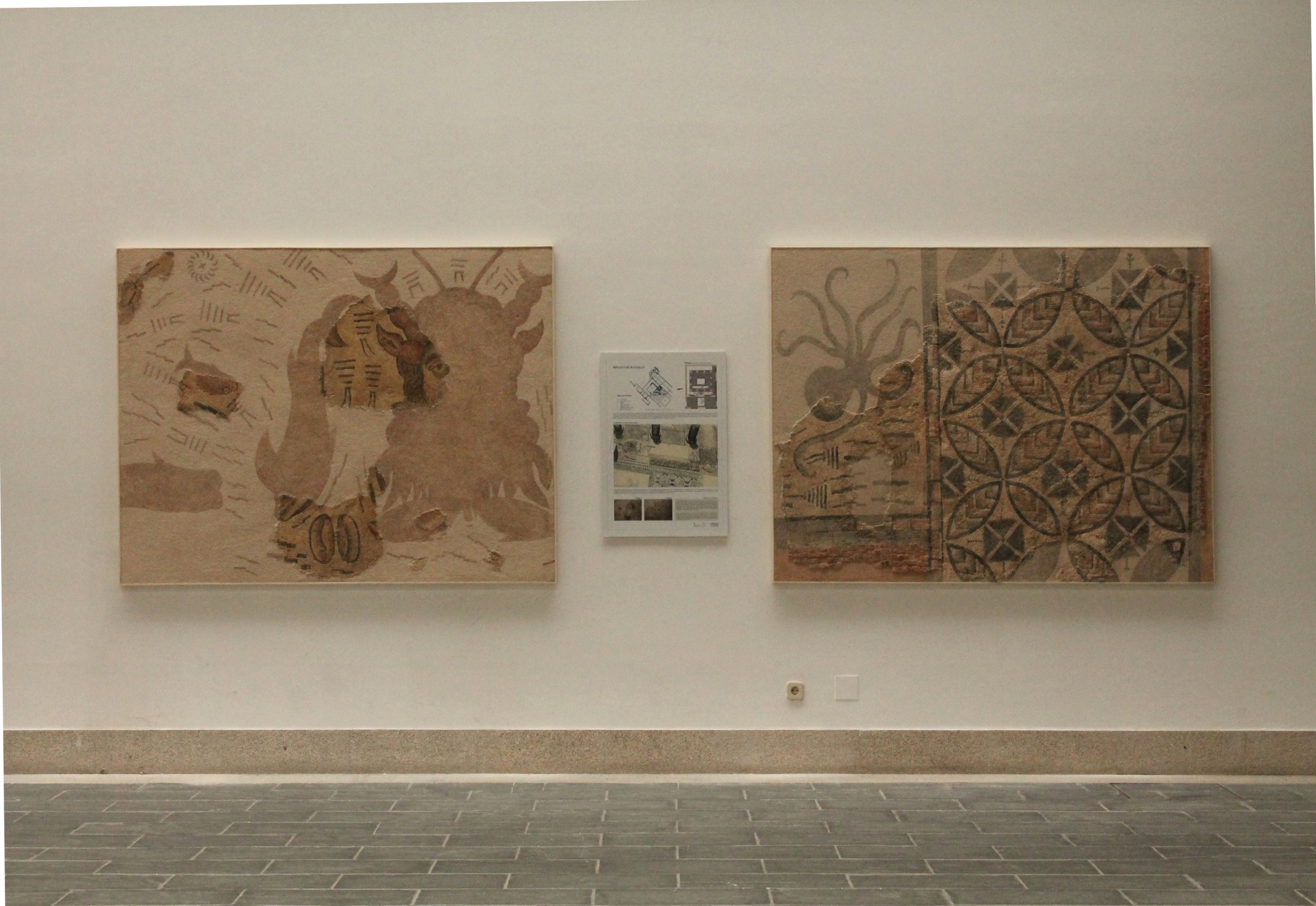 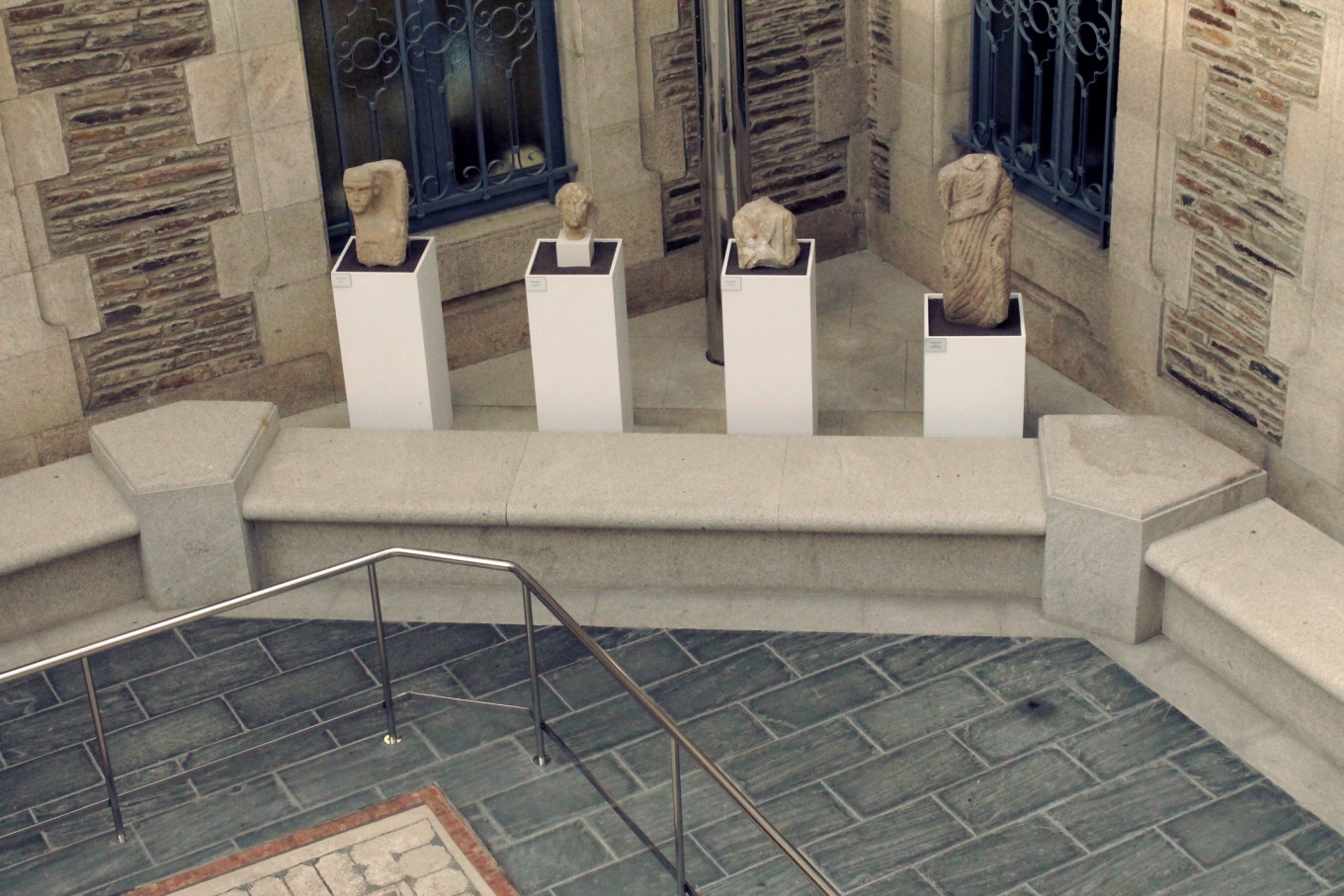 2. Proxecto de reforma expositiva
da escultura romana
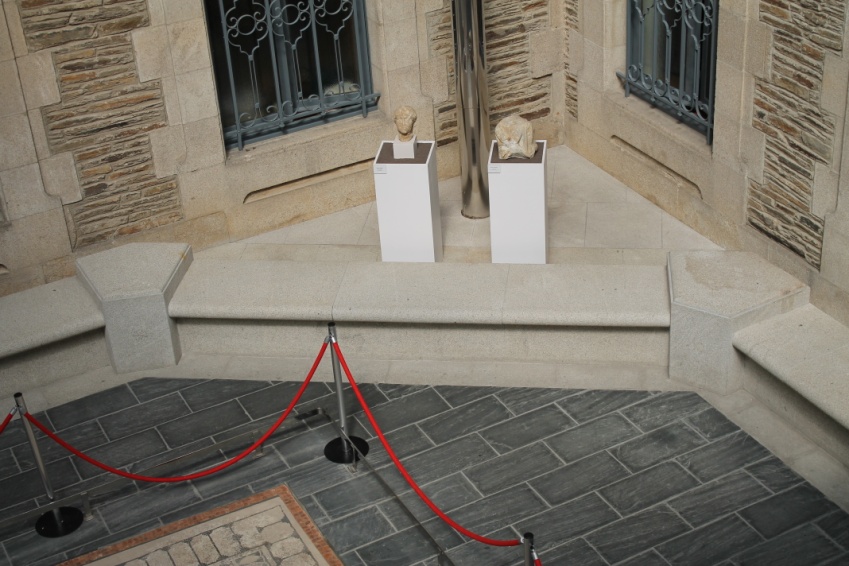 Antes
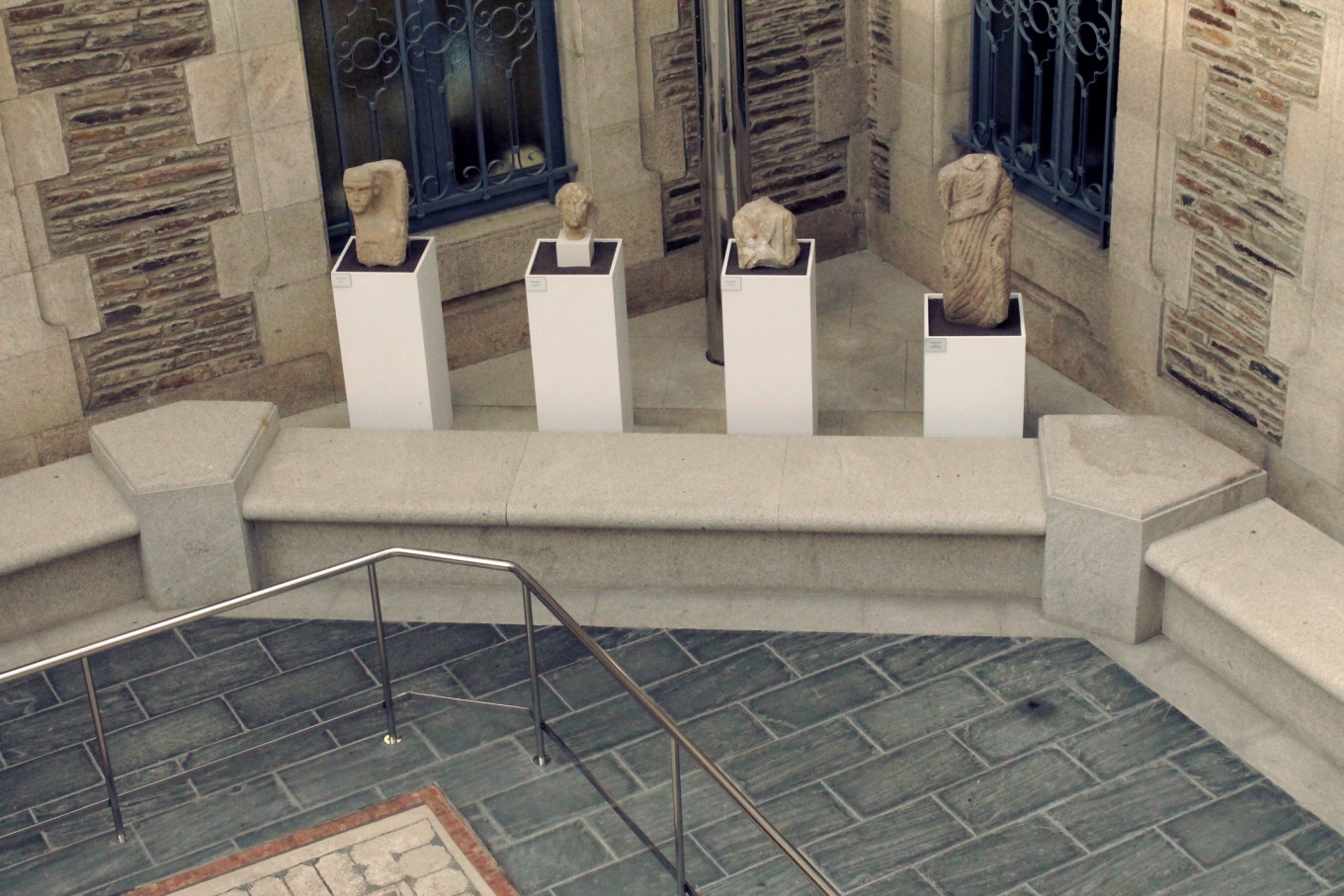 Agora
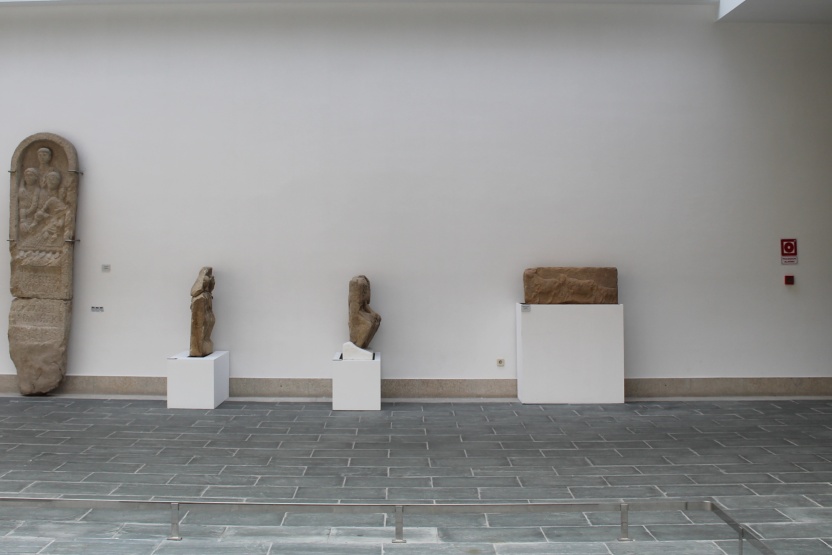 Antes
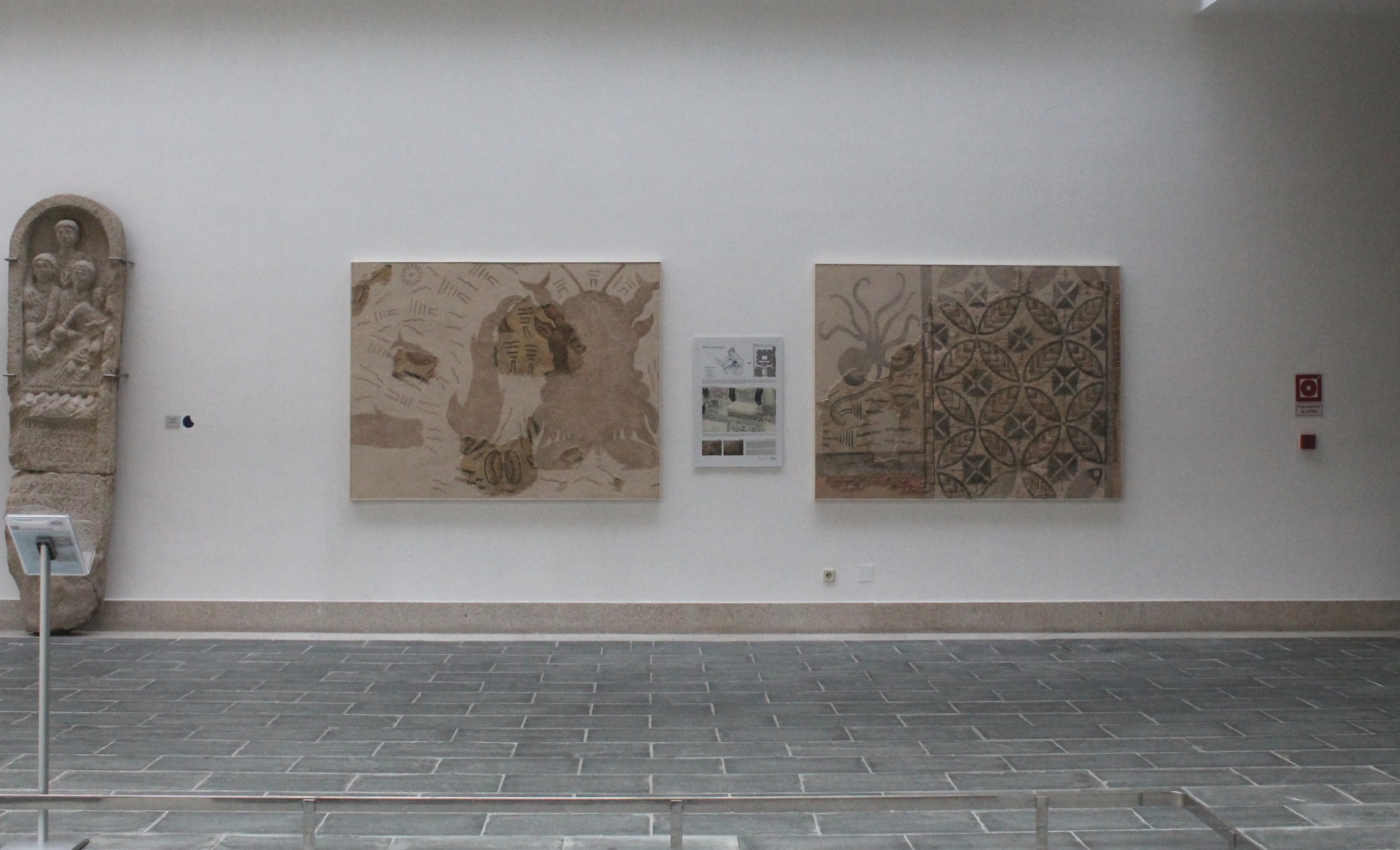 Agora
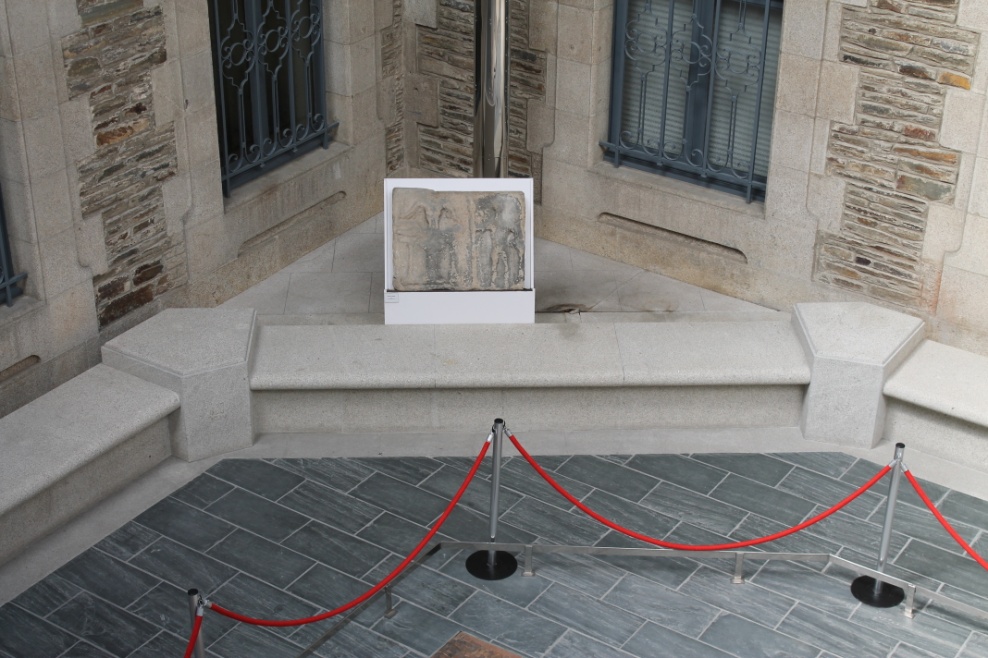 Relevos de Xúpiter e Vilarín
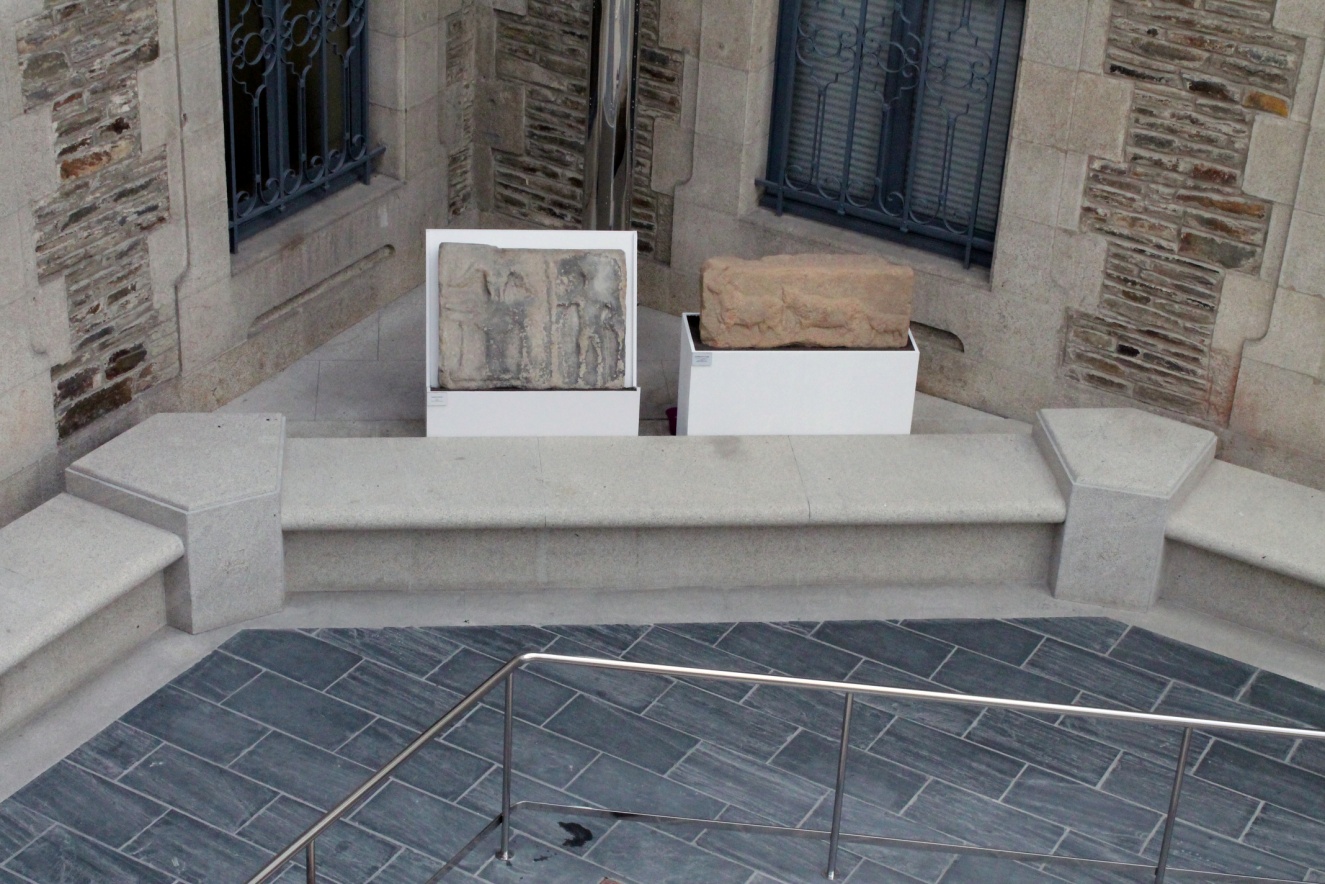 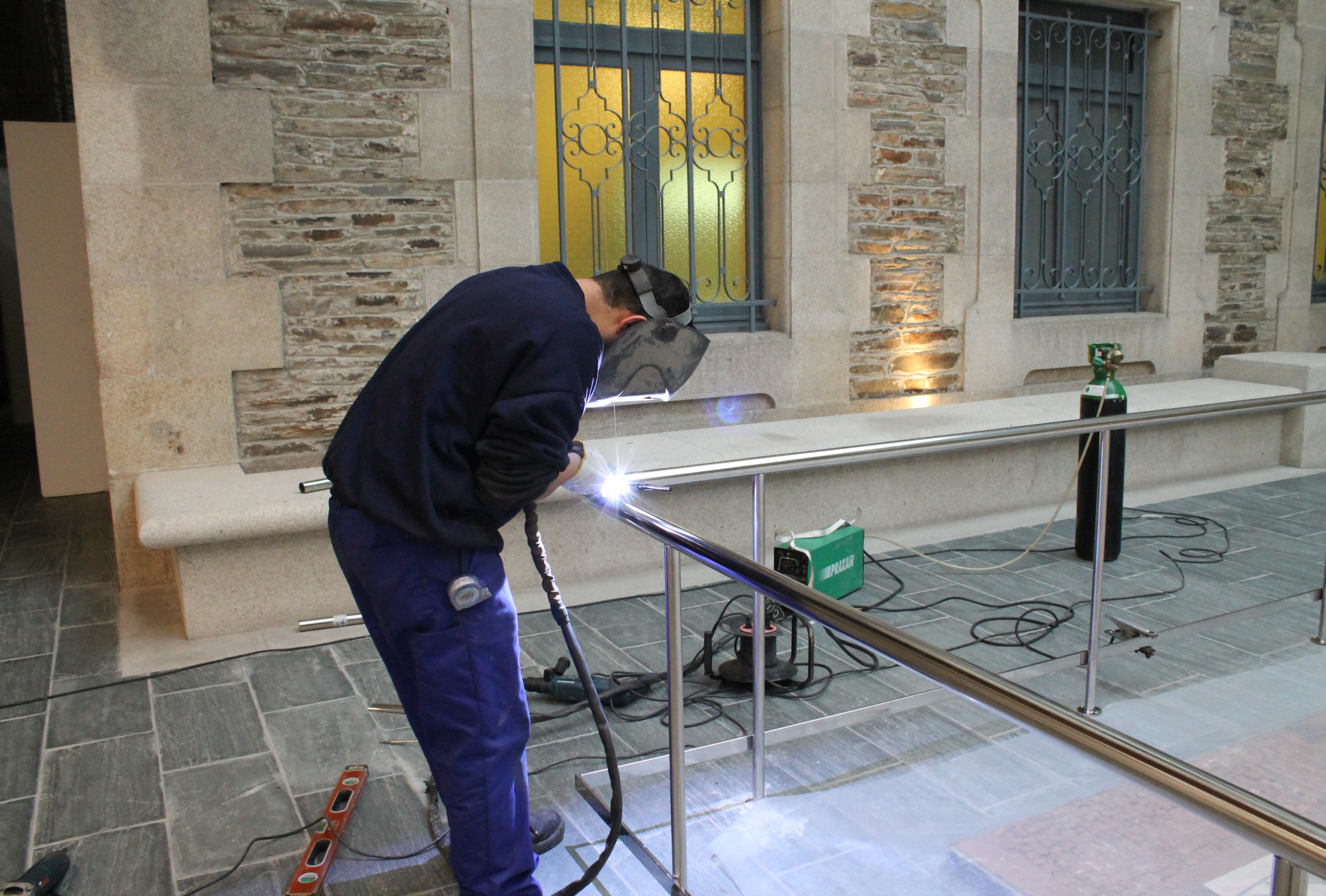 Proxecto de mellora da varanda
dos mosaicos de Armañá
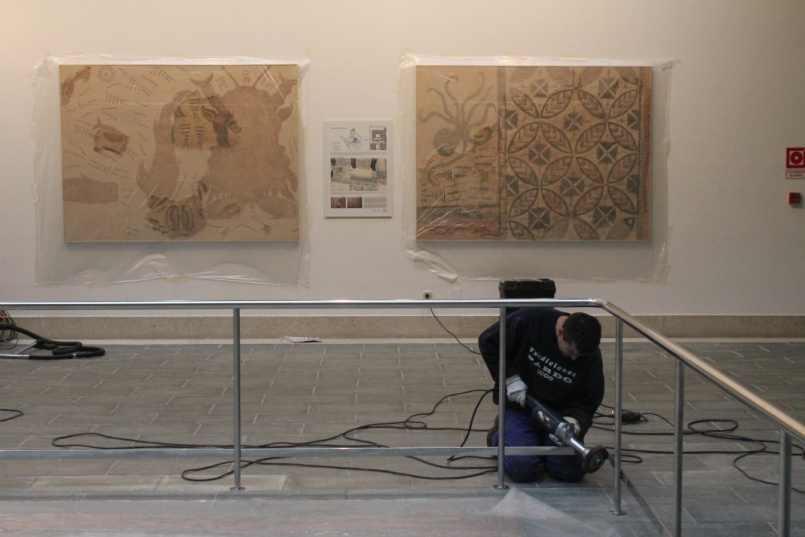 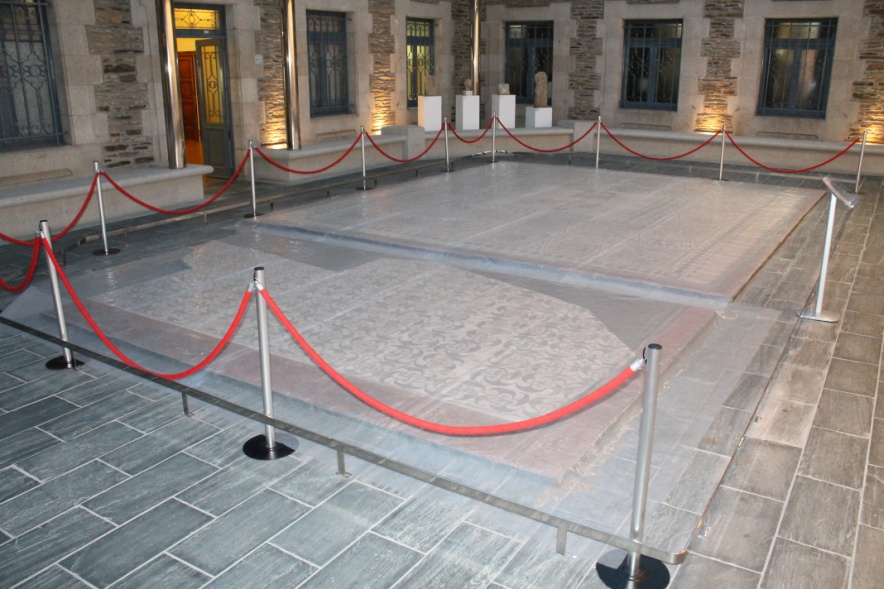 Antes
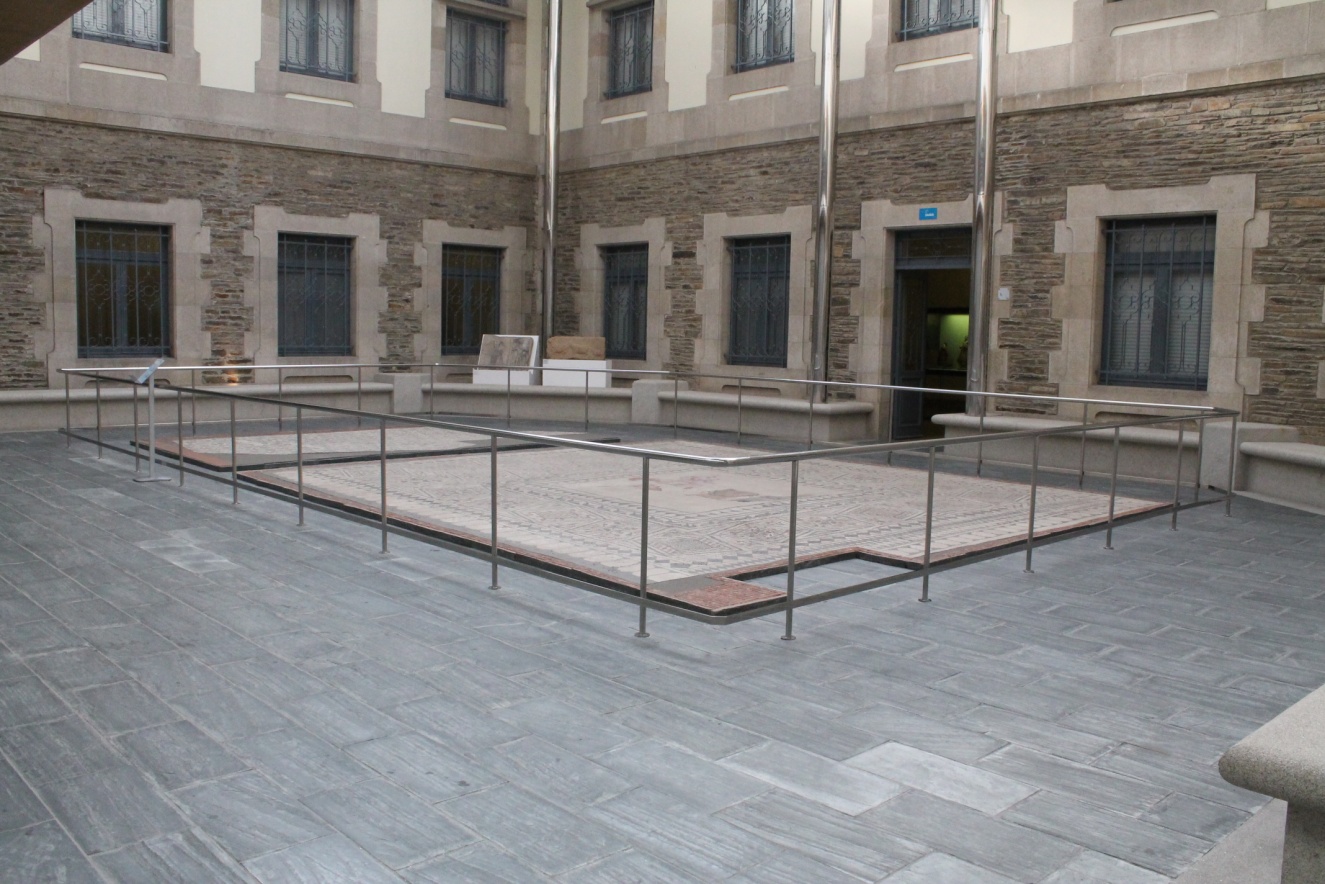 Agora
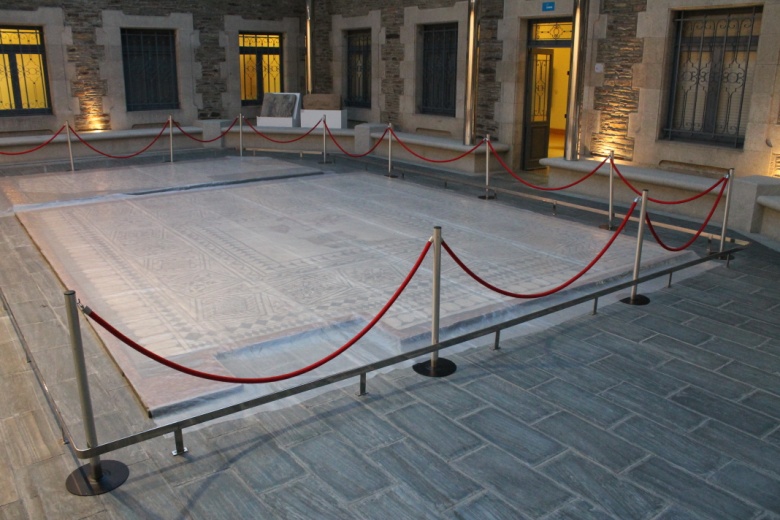 Antes
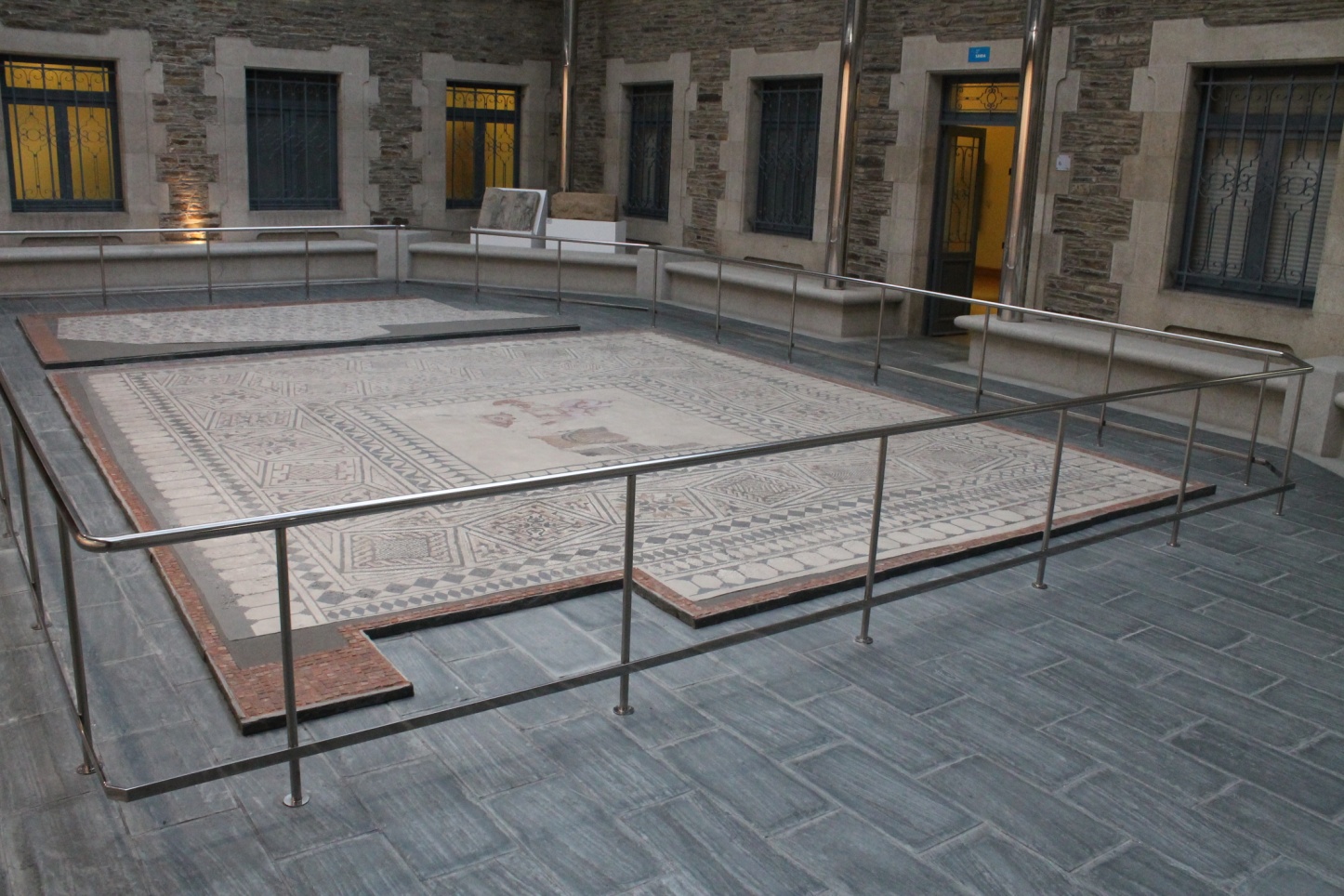 Agora
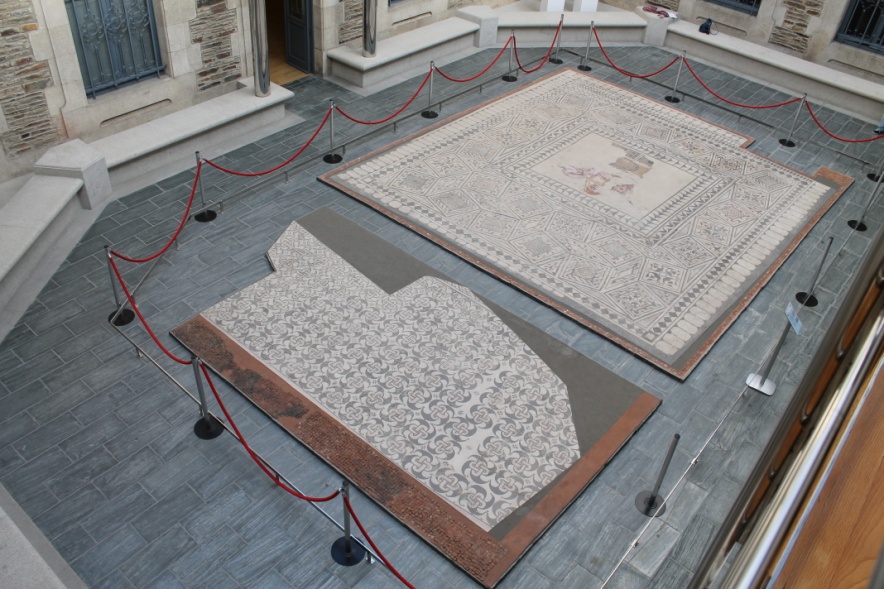 Antes
Agora
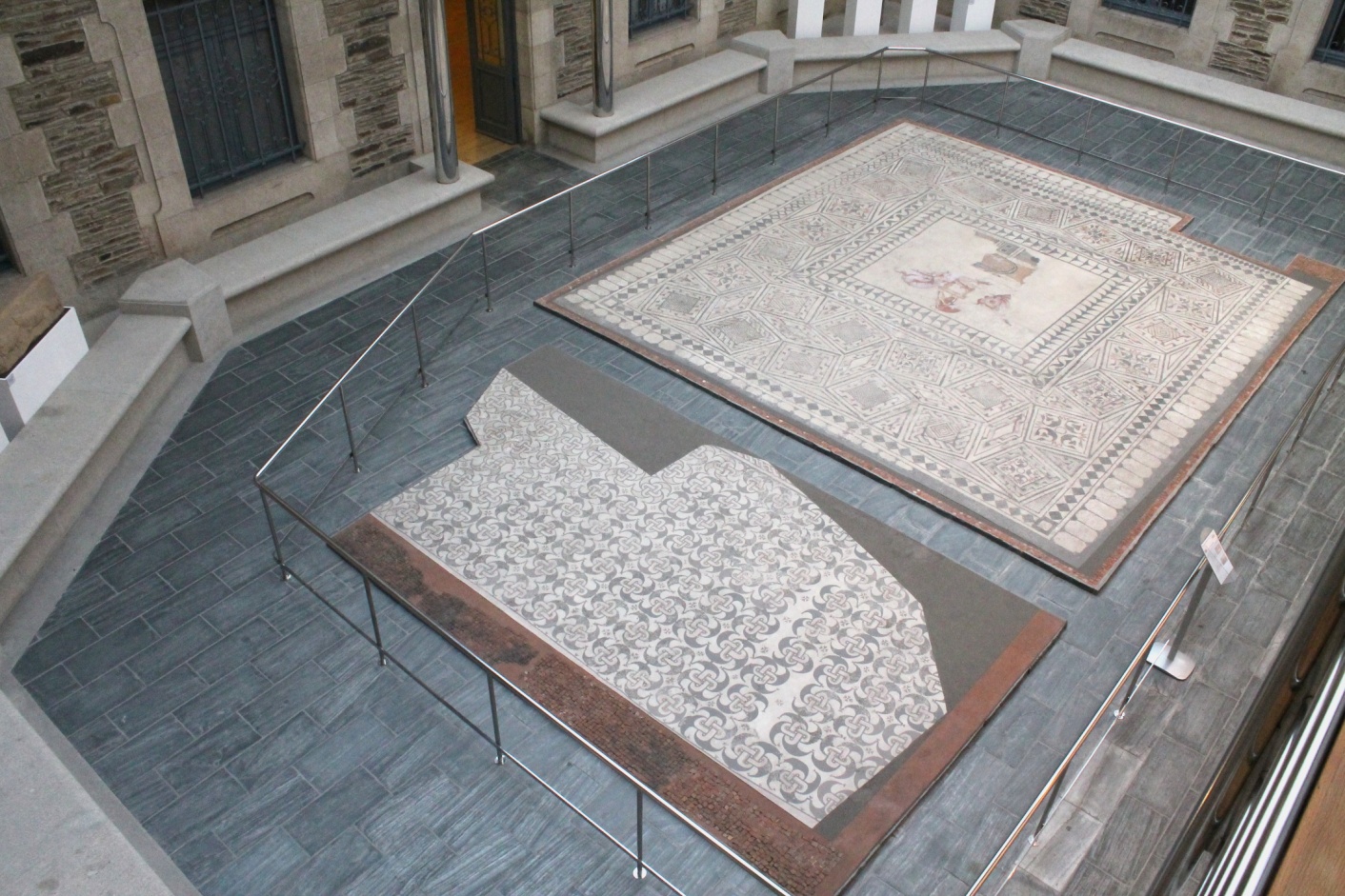 Implementación de varanda:

maior seguridade, máis espazo de paso e mellor estética
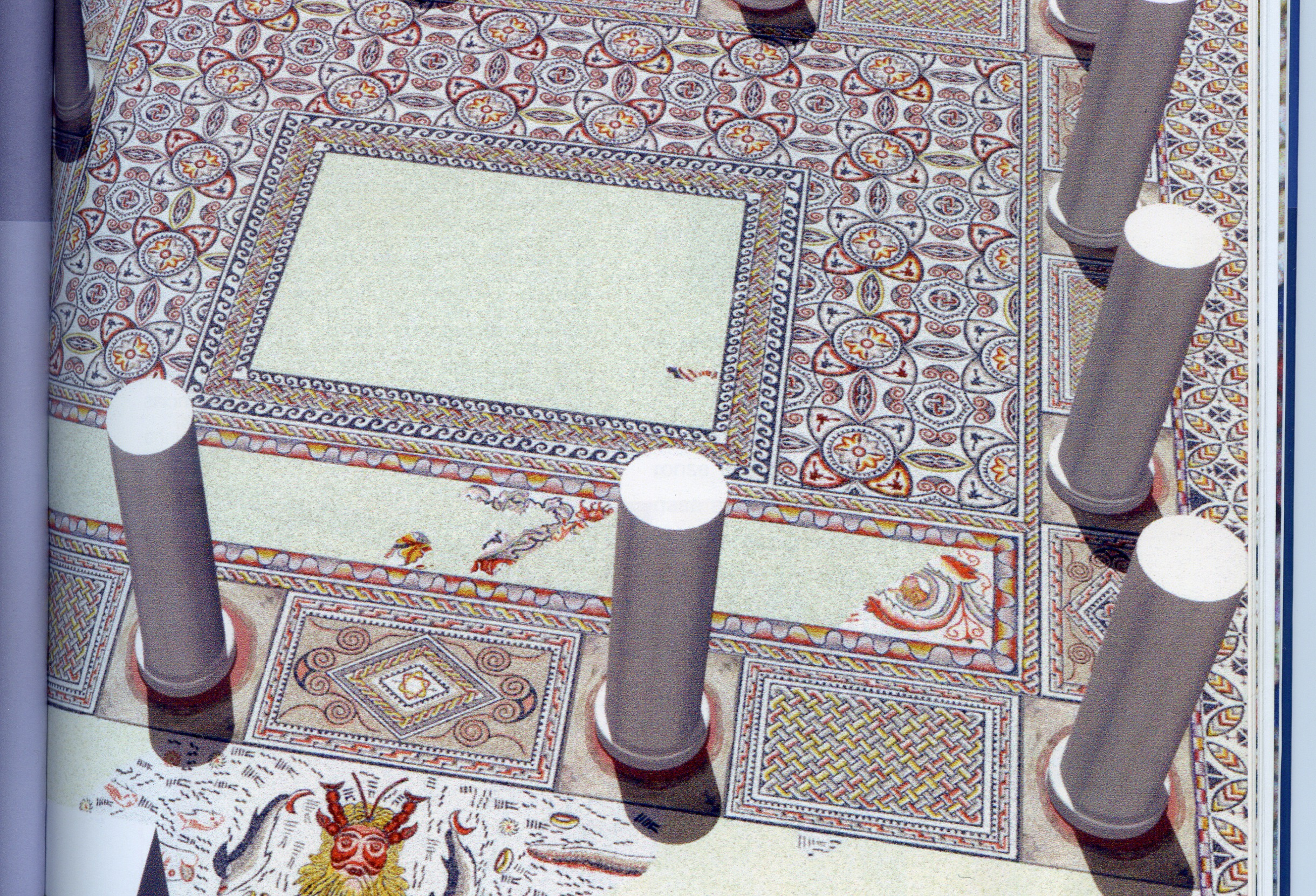 4. Proxecto de accesibilidade
e contextualización didáctica das pezas
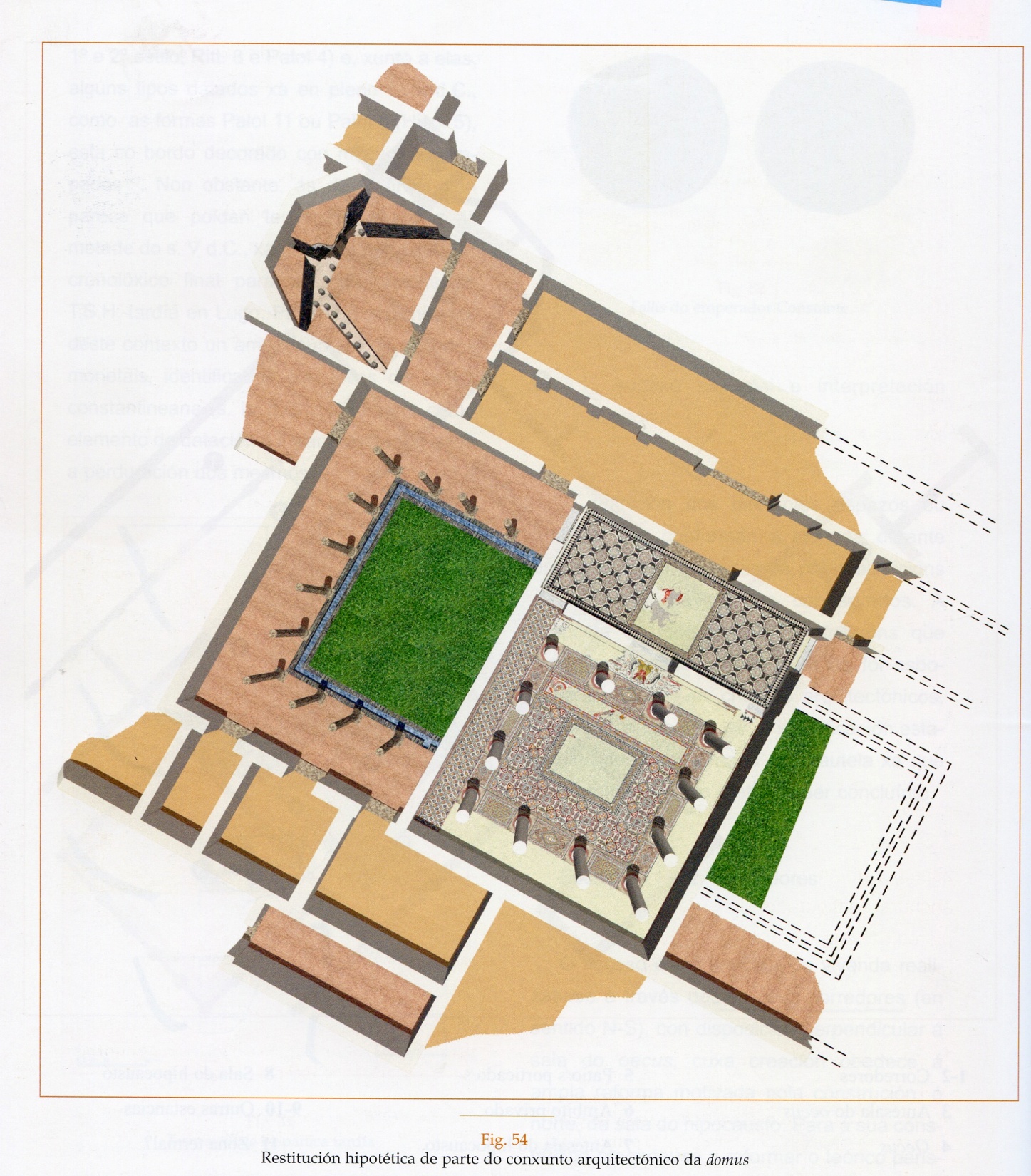 Restitución hipotética
					      de parte do conxunto 
					      arquitectónico  da
					      DOMVS OCEANI















DOMVS OCEANI. Aproximación á arquitectura doméstica de Lucus Augusti
            Enrique González Fernández
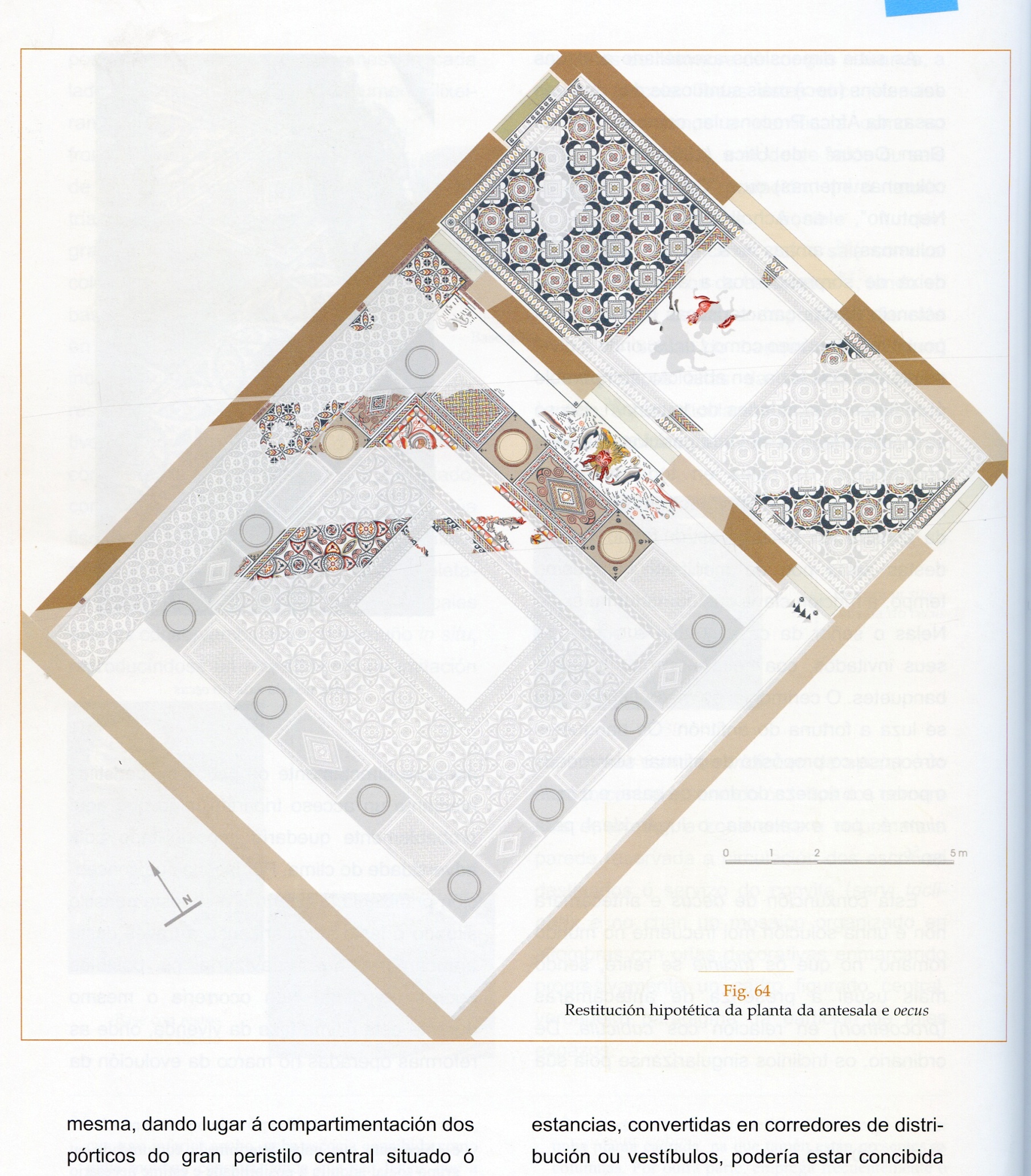 Restitución hipotética da planta da antesala
e oecus
DOMVS OCEANI. Aproximación á arquitectura doméstica de Lucus Augusti
            Enrique González Fernández
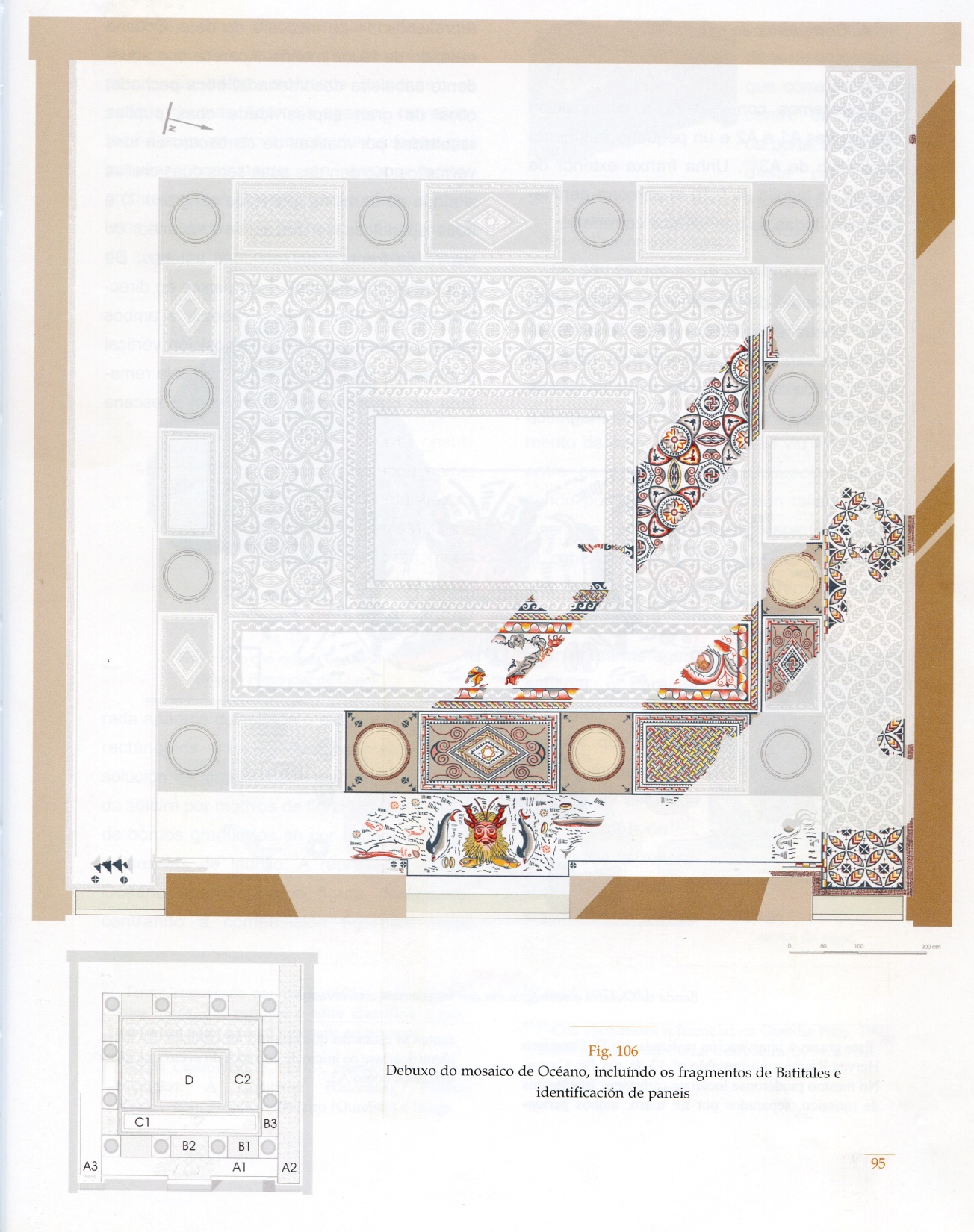 Debuxo do mosaico de Océano, incluíndo os fragmentos de Batitales e identificación de paneis.
Oecus: 12 x 12,4 m.
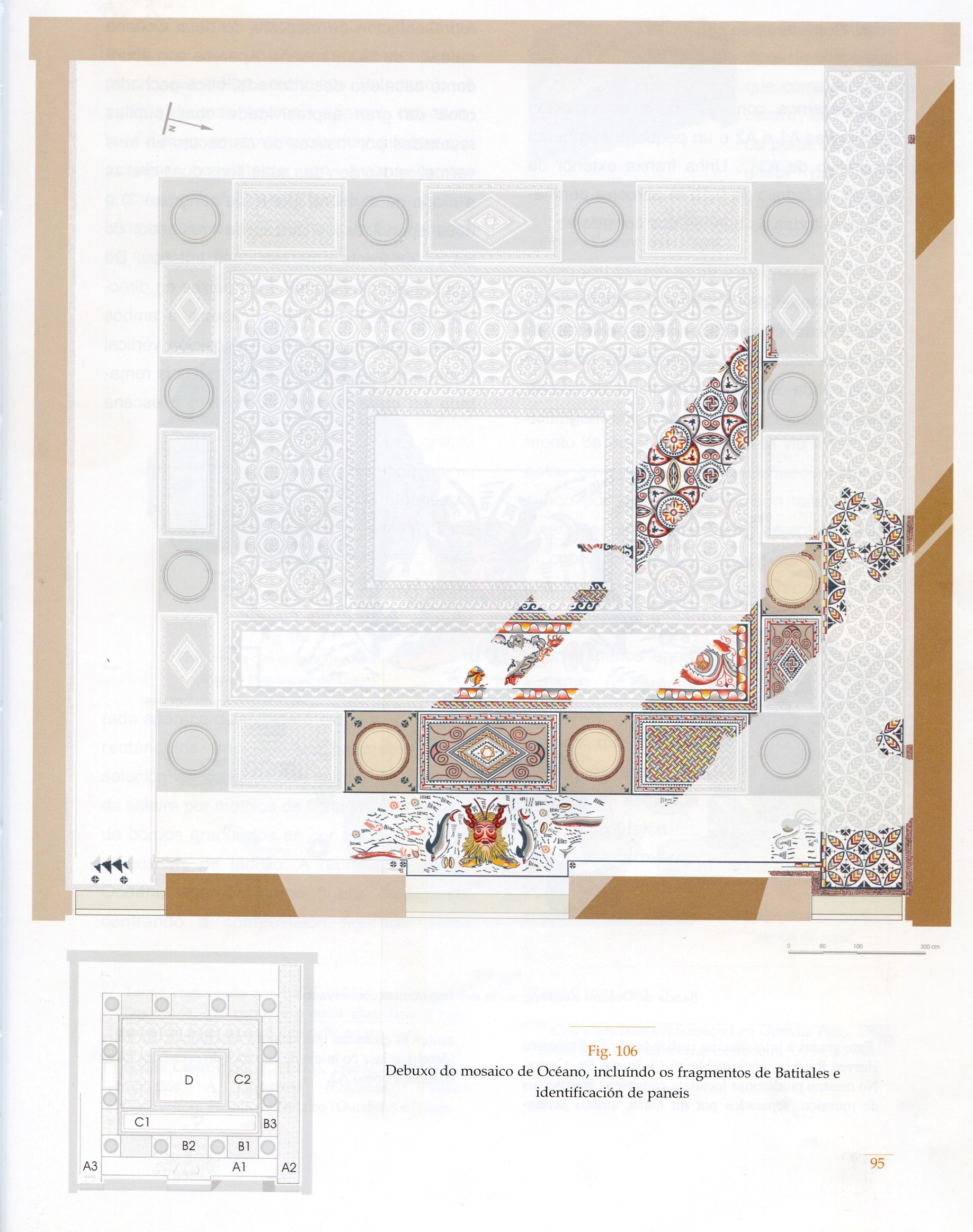 DOMVS OCEANI. Aproximación á arquitectura doméstica de Lucus Augusti
            Enrique González Fernández
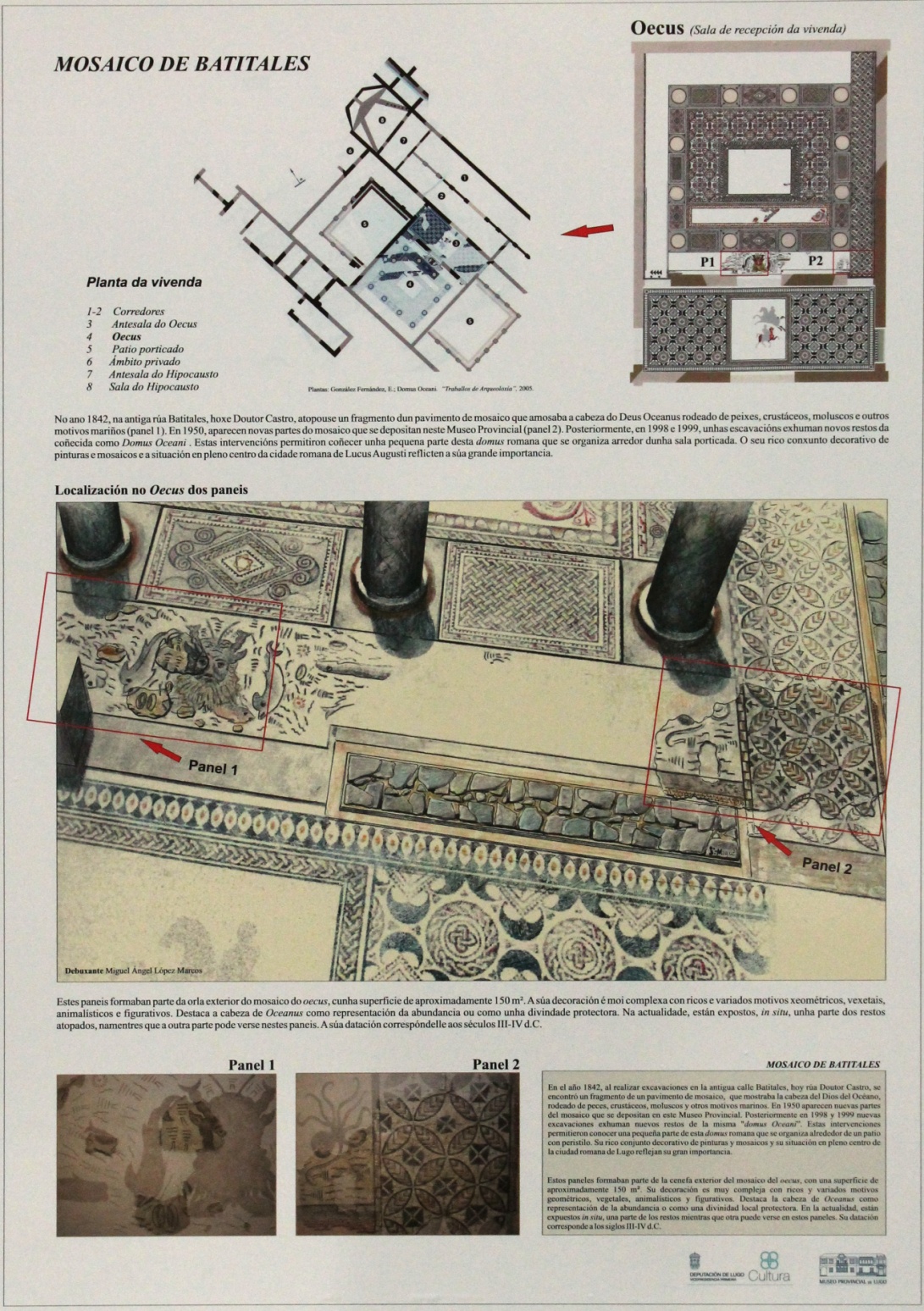 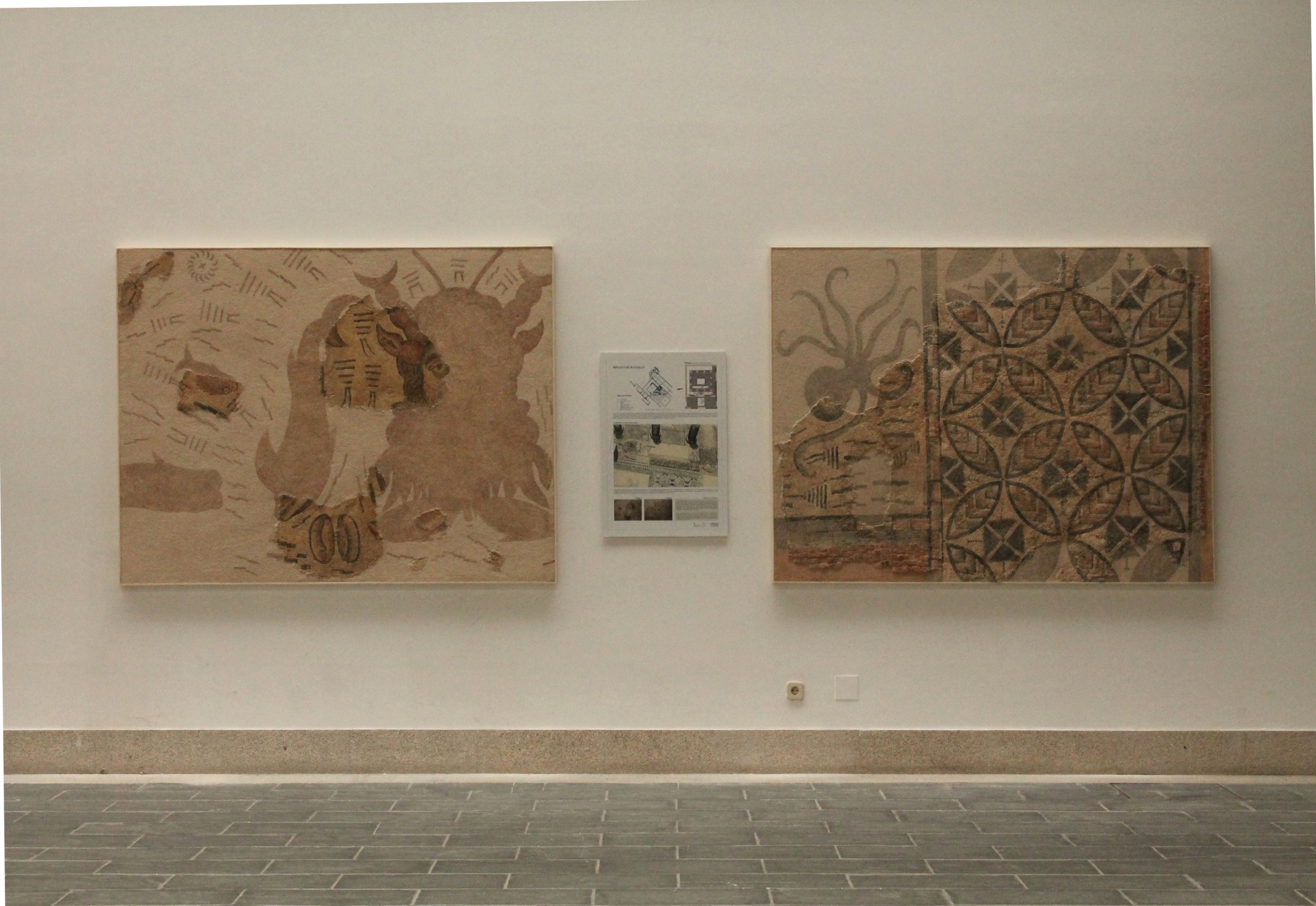 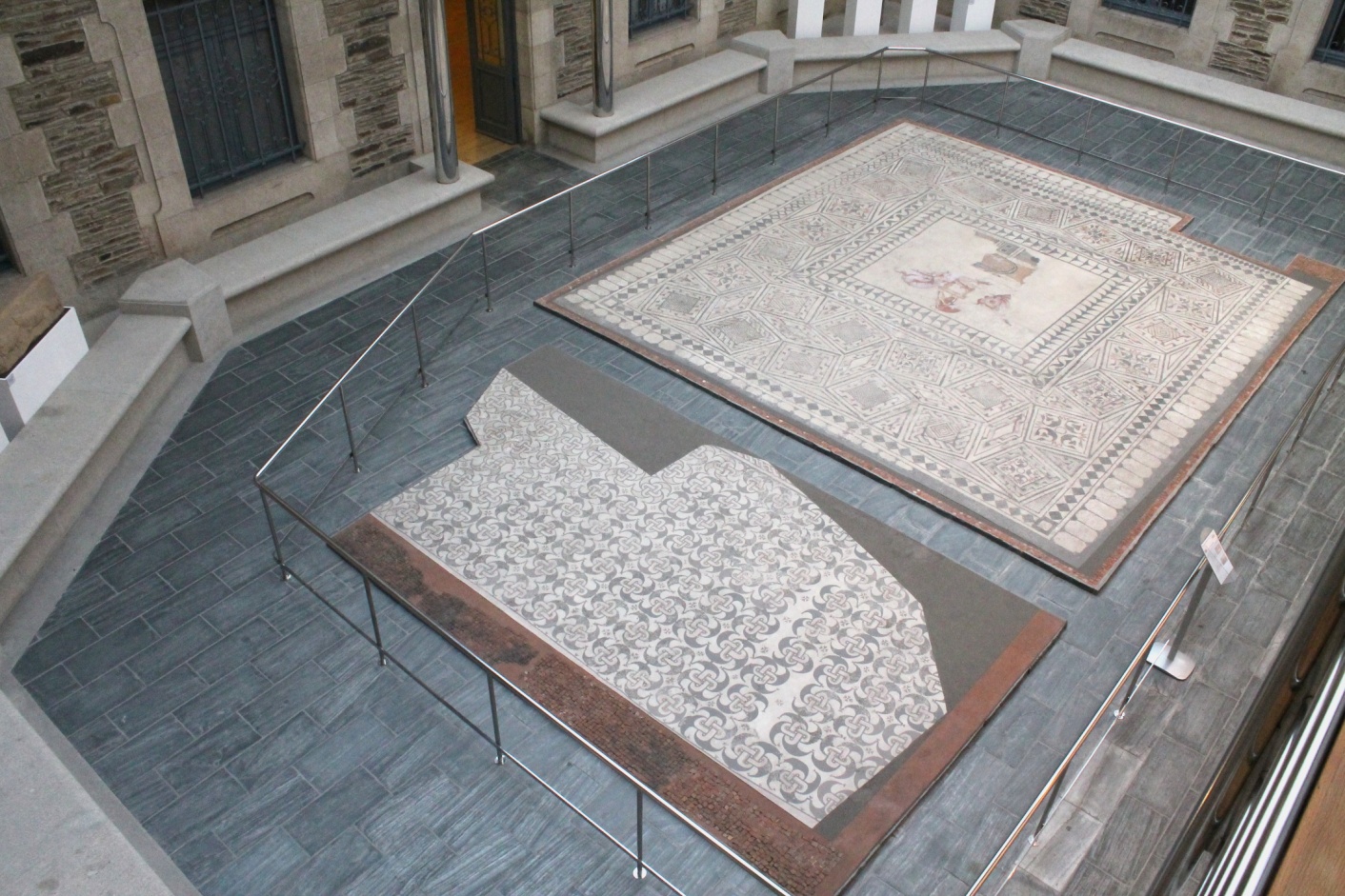 Maior accesibilidade:
pictogramas, braille.
Novas follas de sala
de musivaria
e plástica romana
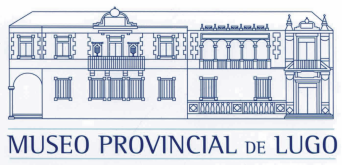 Ficha técnica:

Programa de traballo: Dirección do MPL.
Realización PowerPoint: Rajal
Restauración: Terra-Arqueos, S.L.
Documentación e supervisión: Dpto. de Arqueoloxía/Historia e Dpto. de Restauración